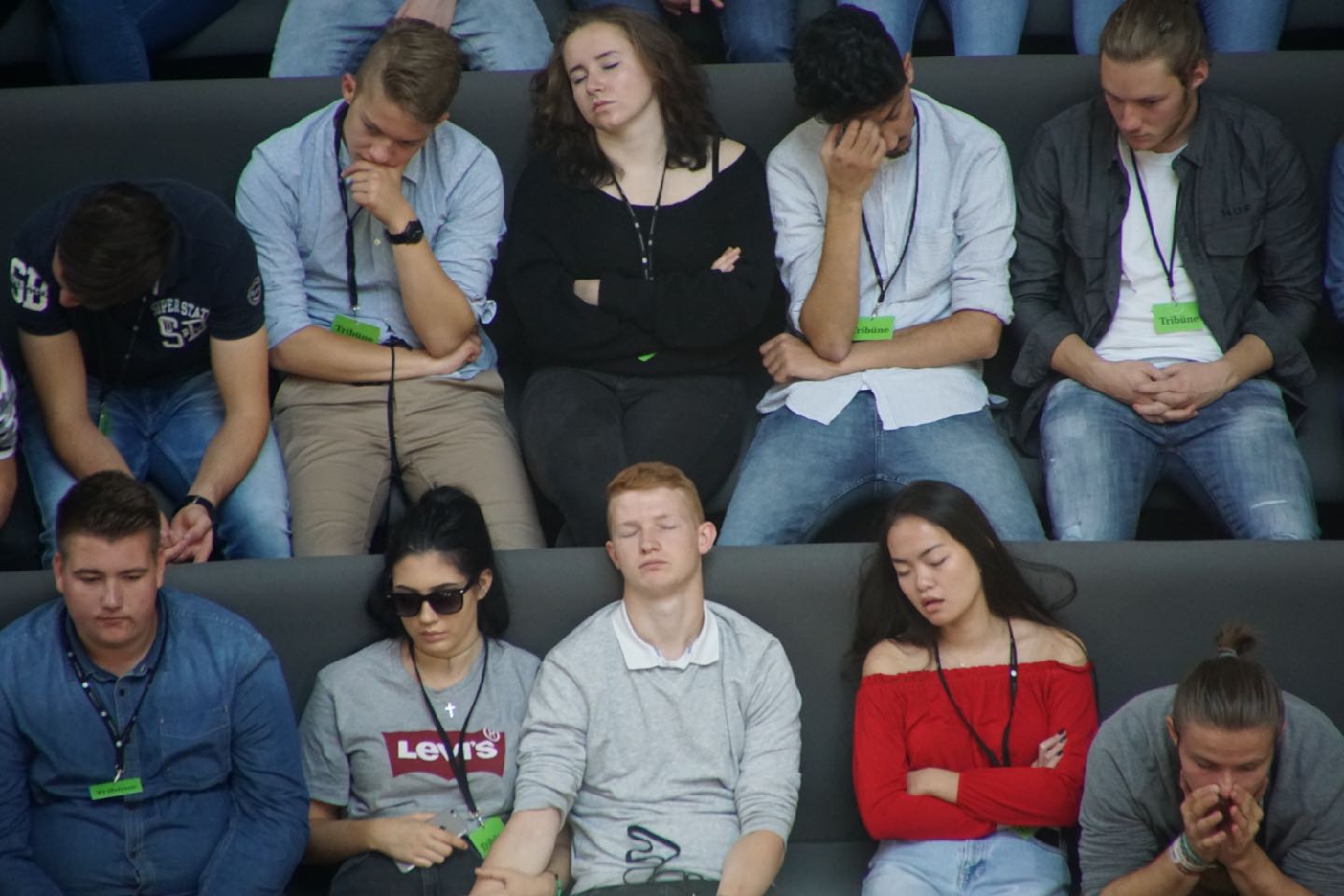 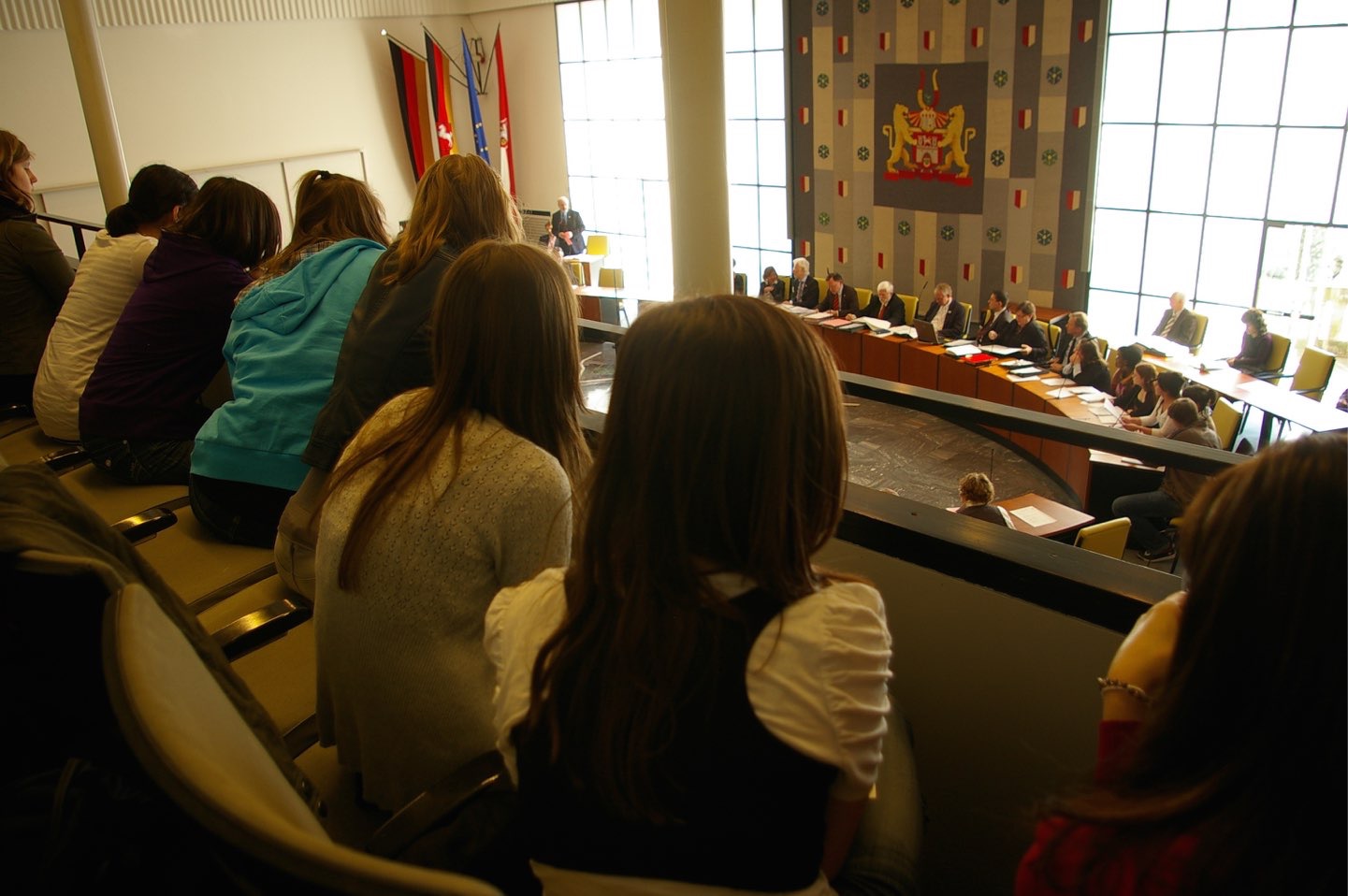 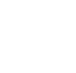 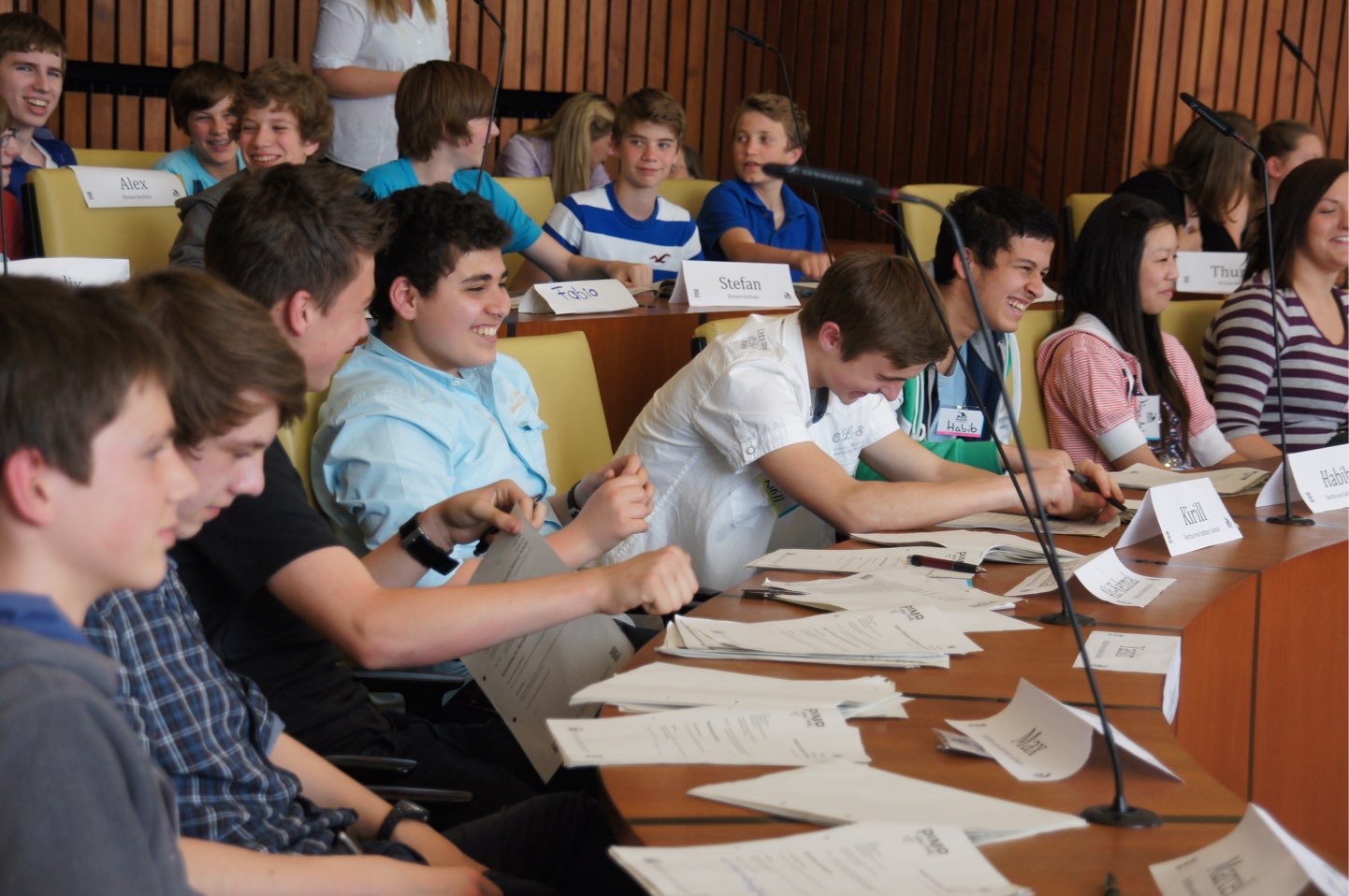 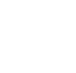 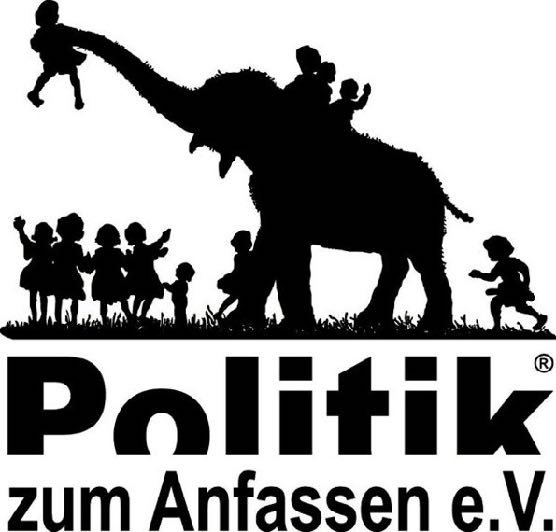 ww
Die Partizipationsagentur.
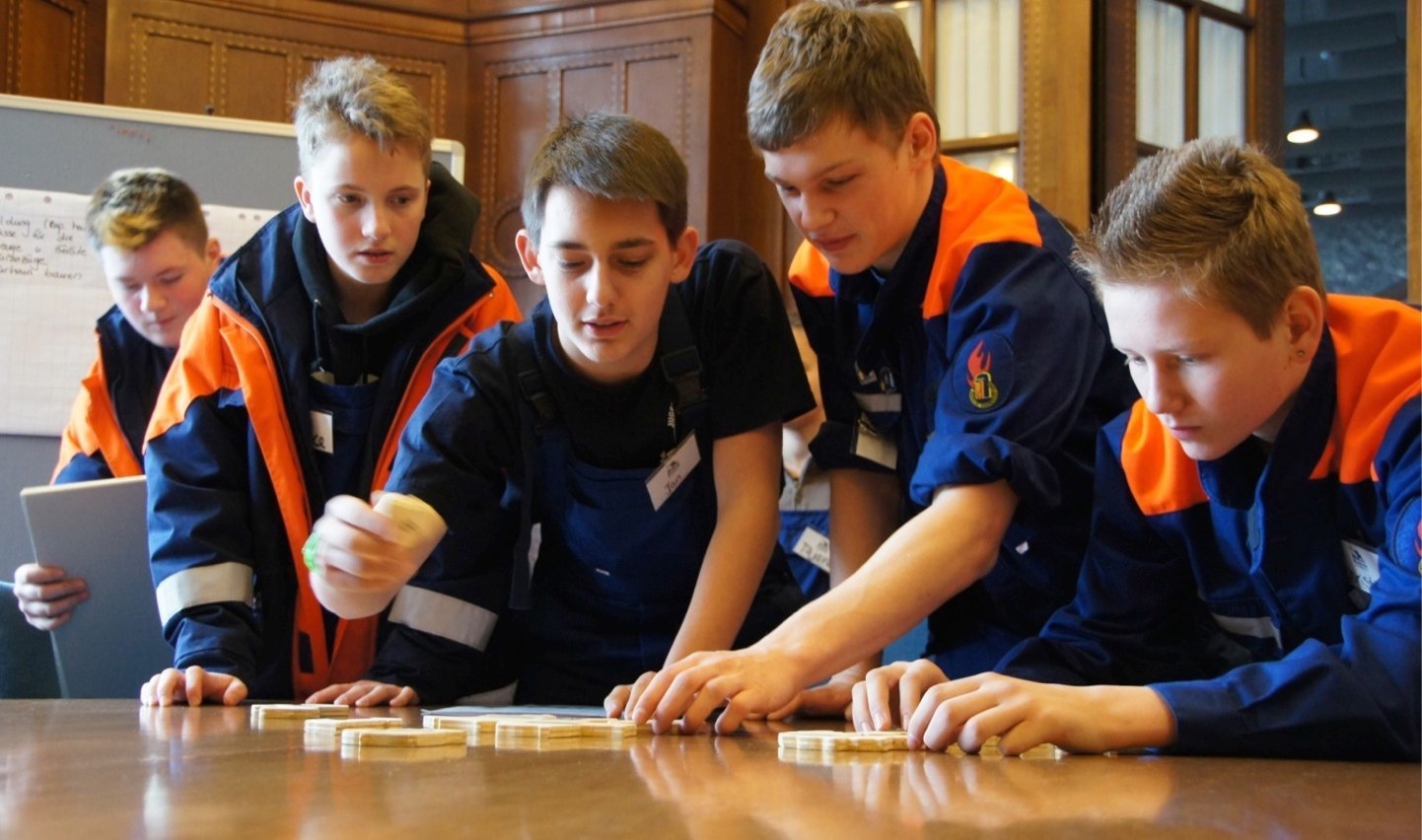 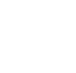 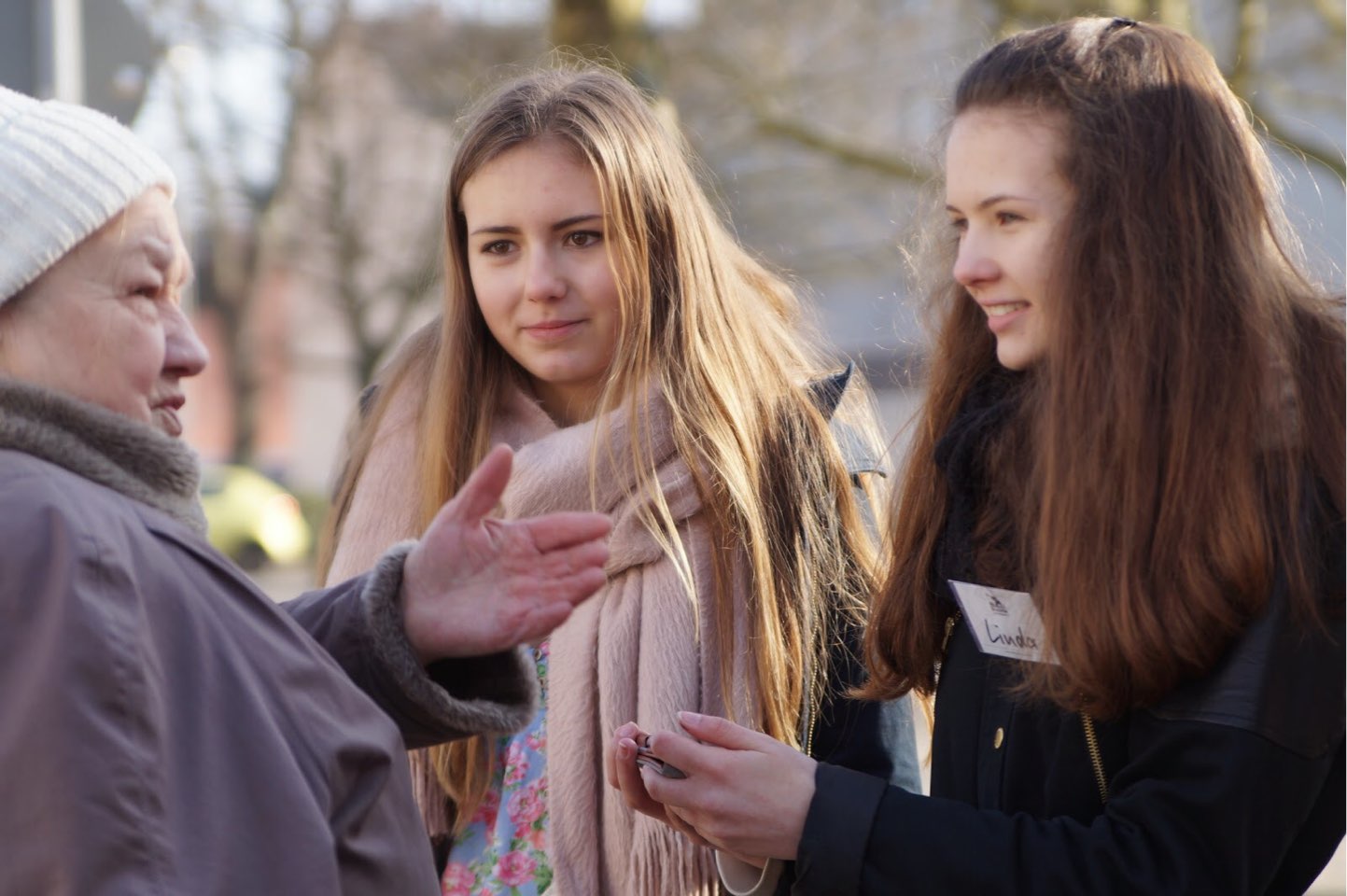 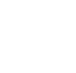 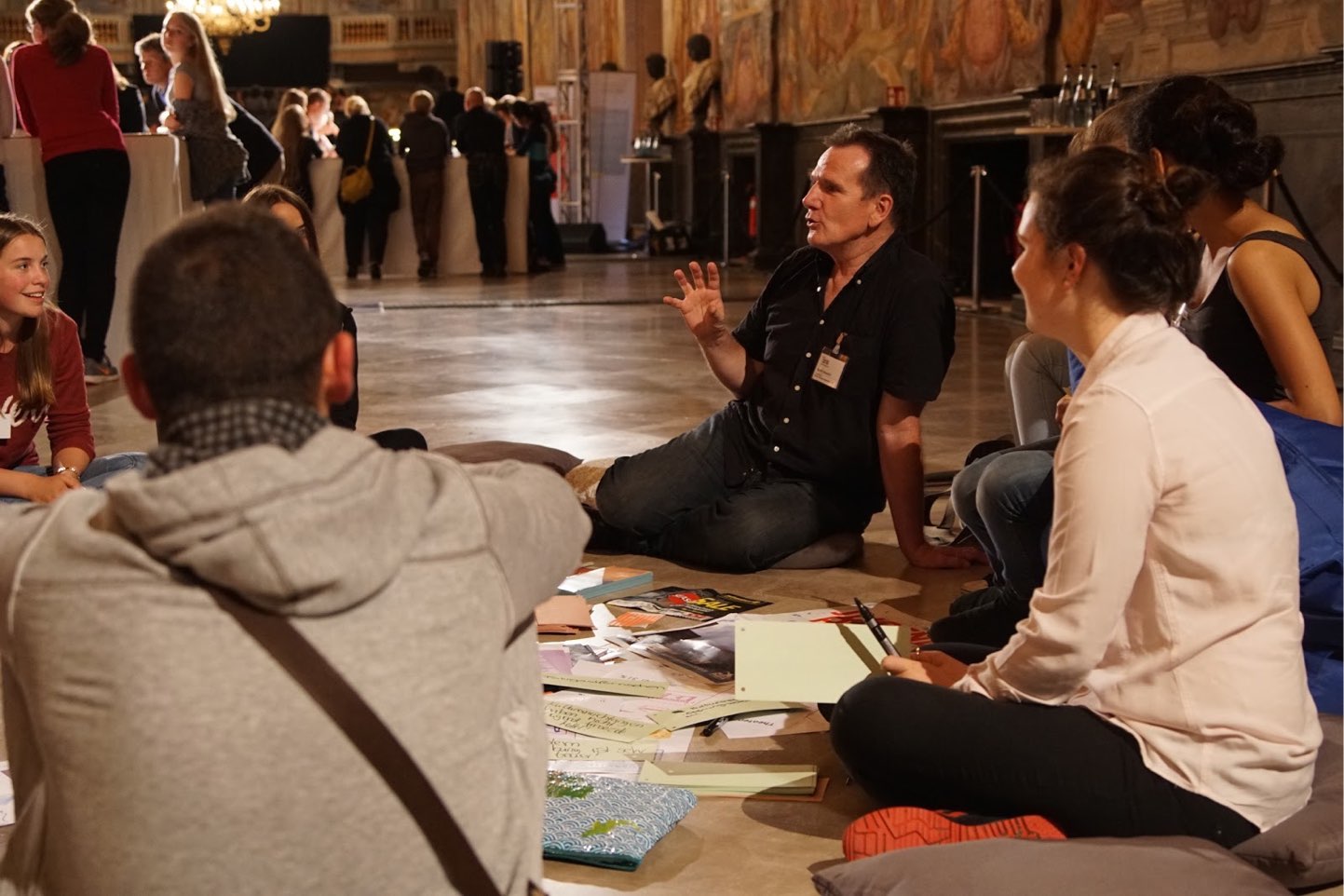 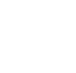 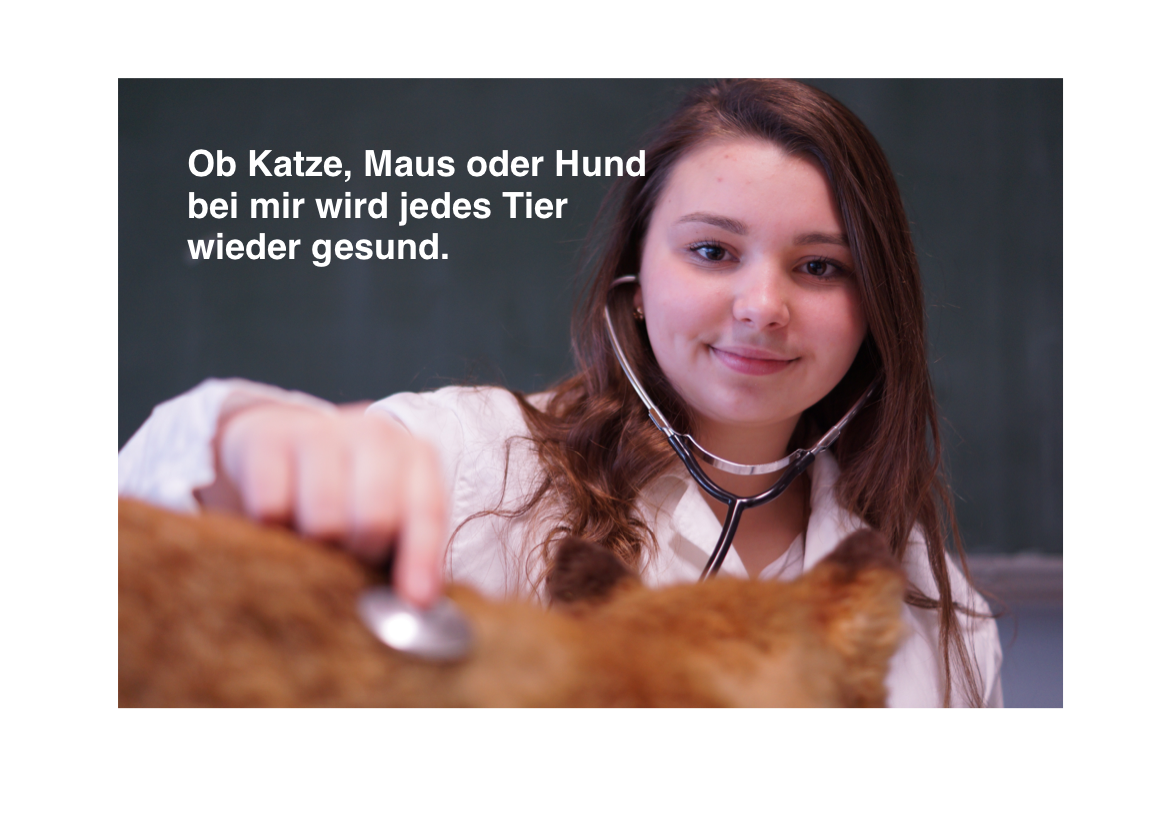 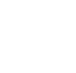 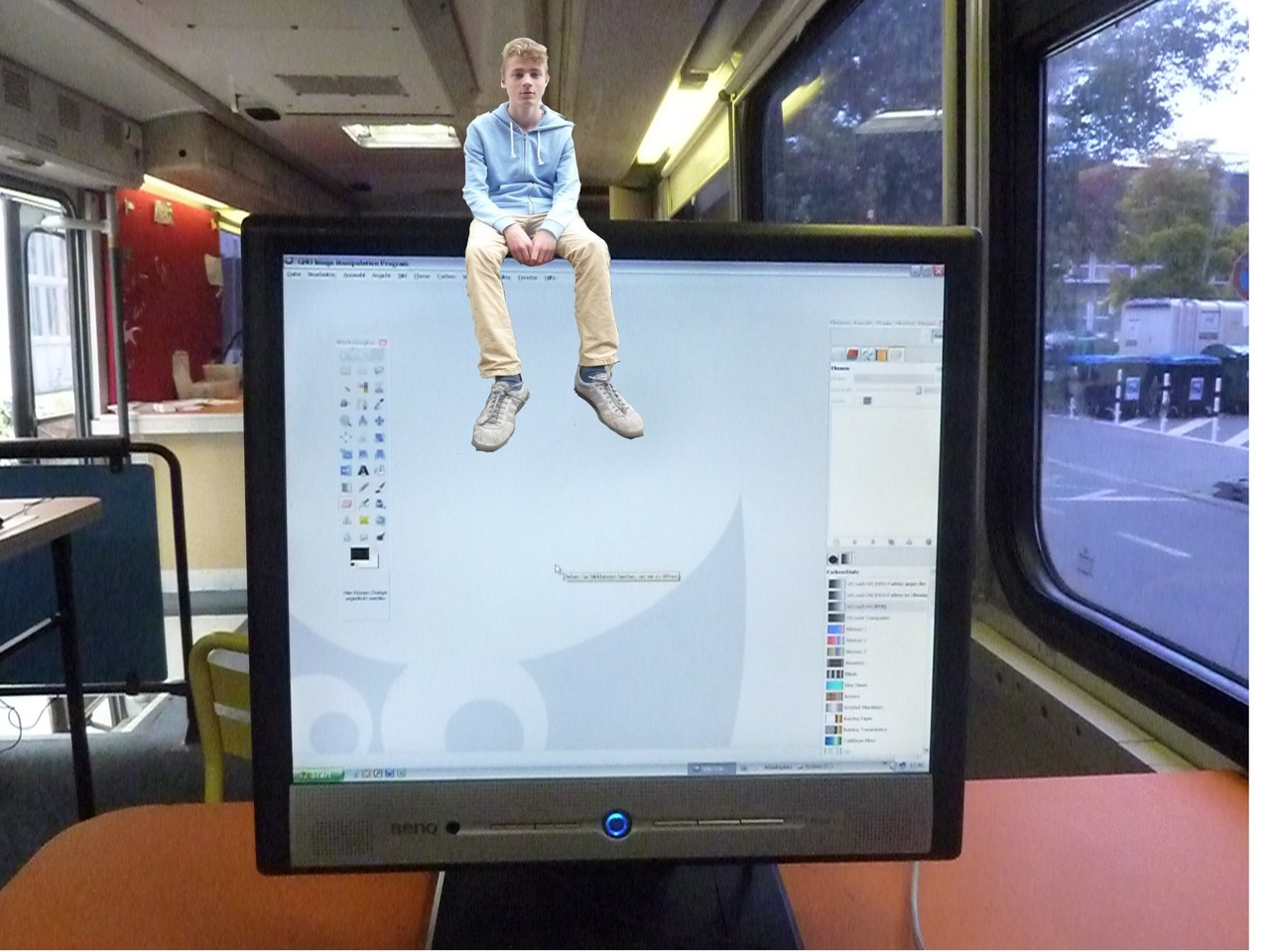 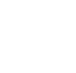 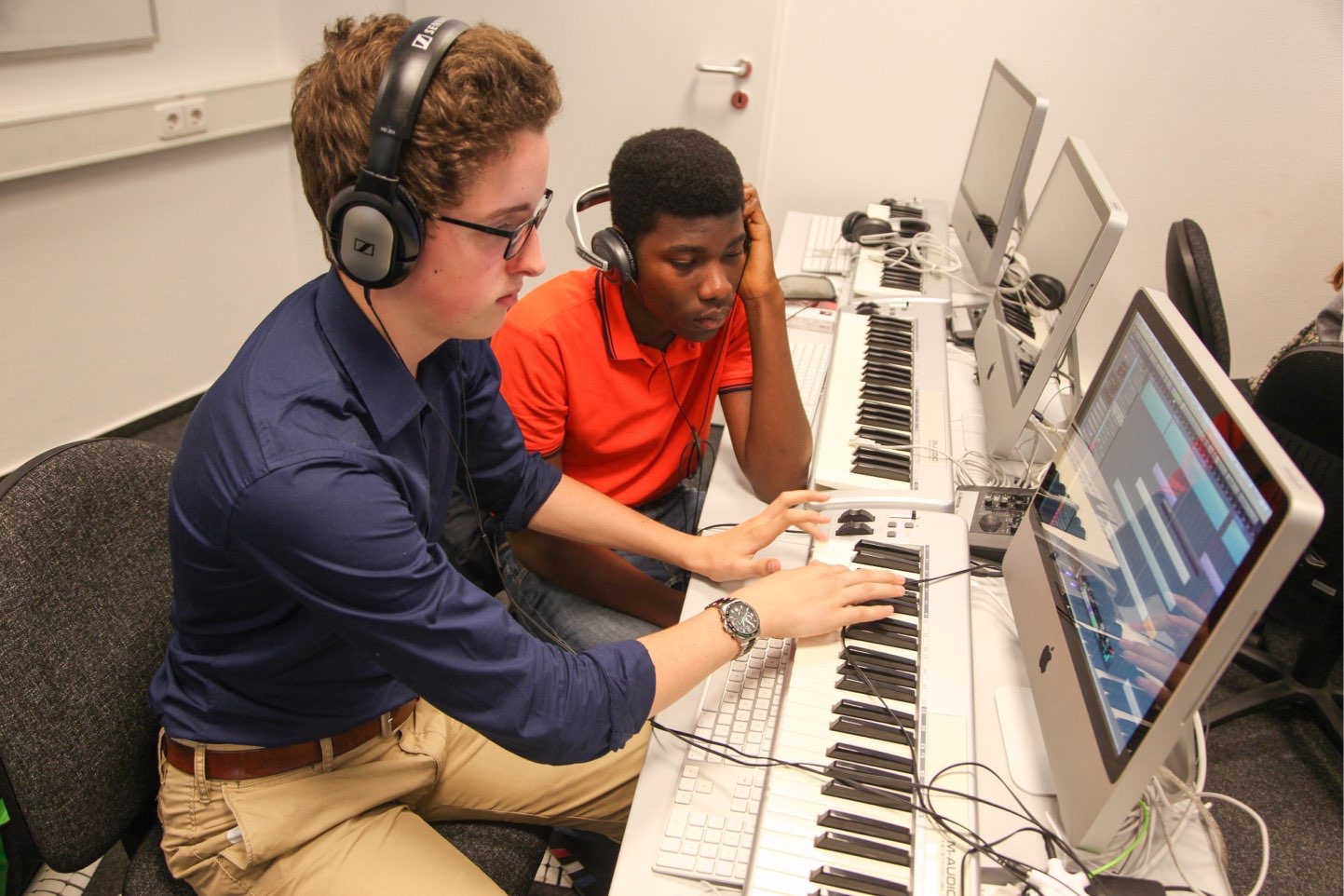 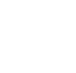 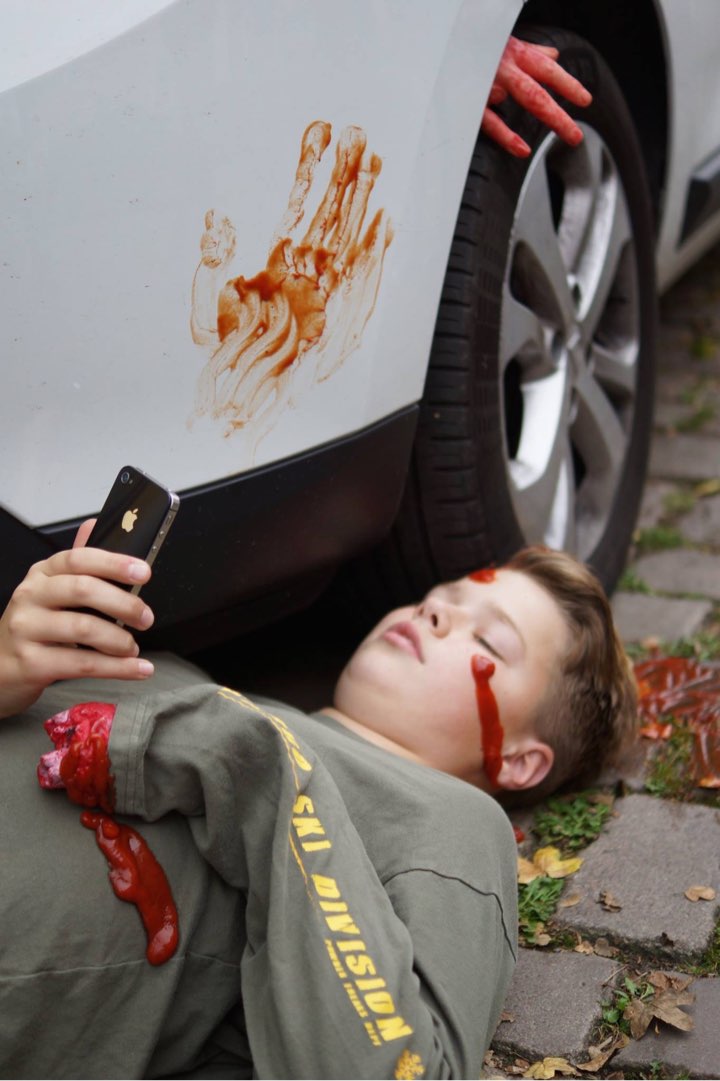 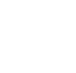 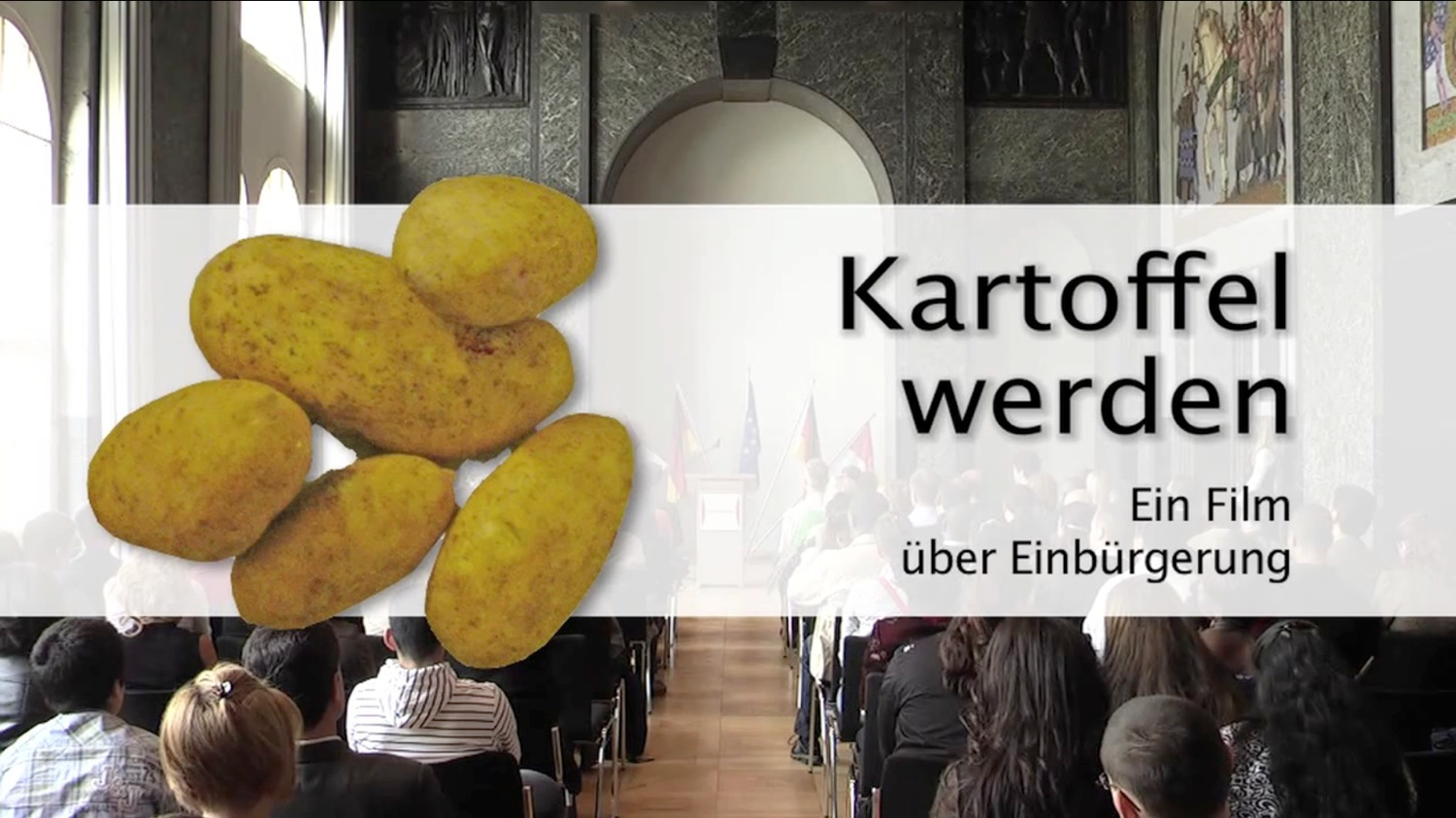 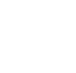 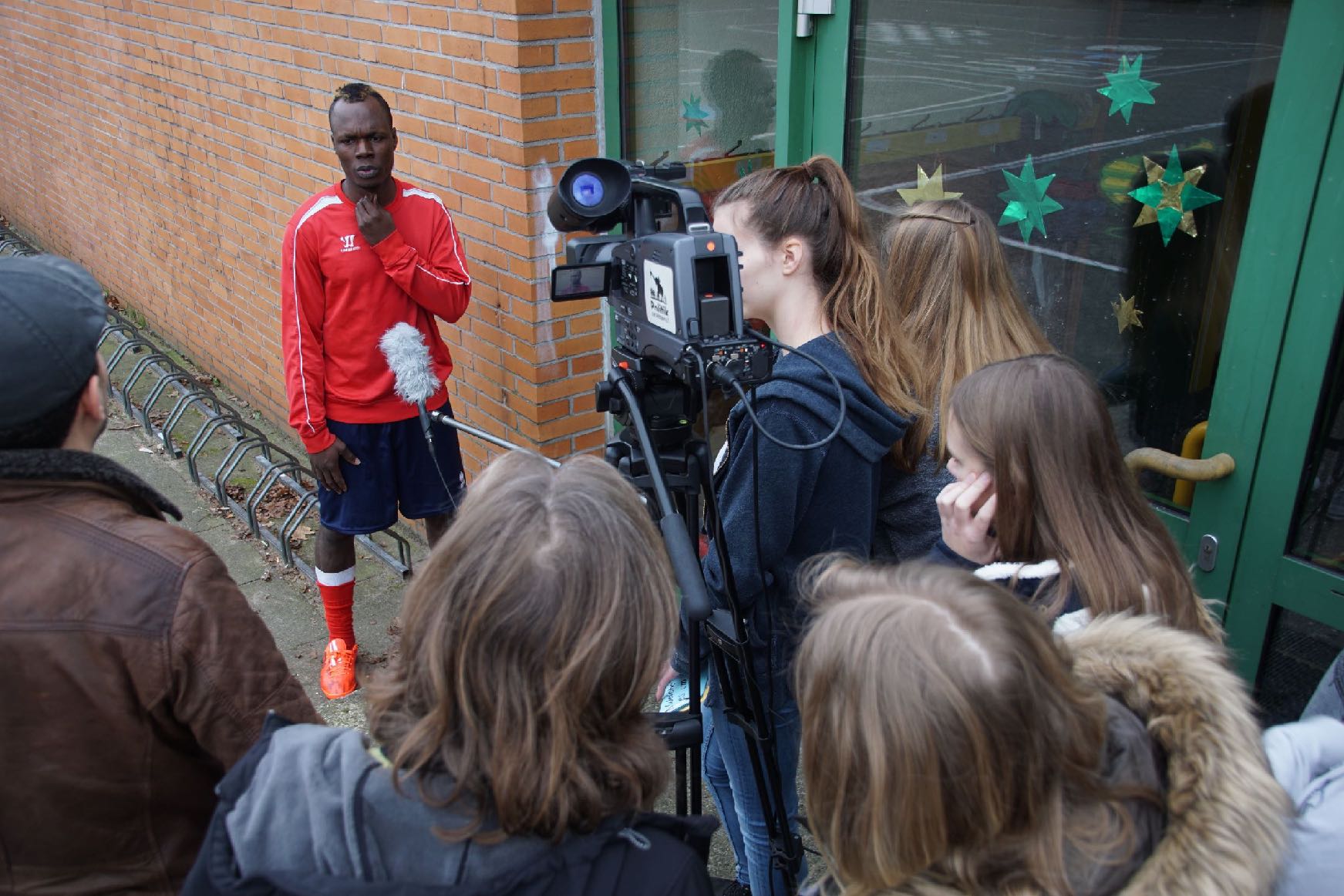 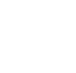 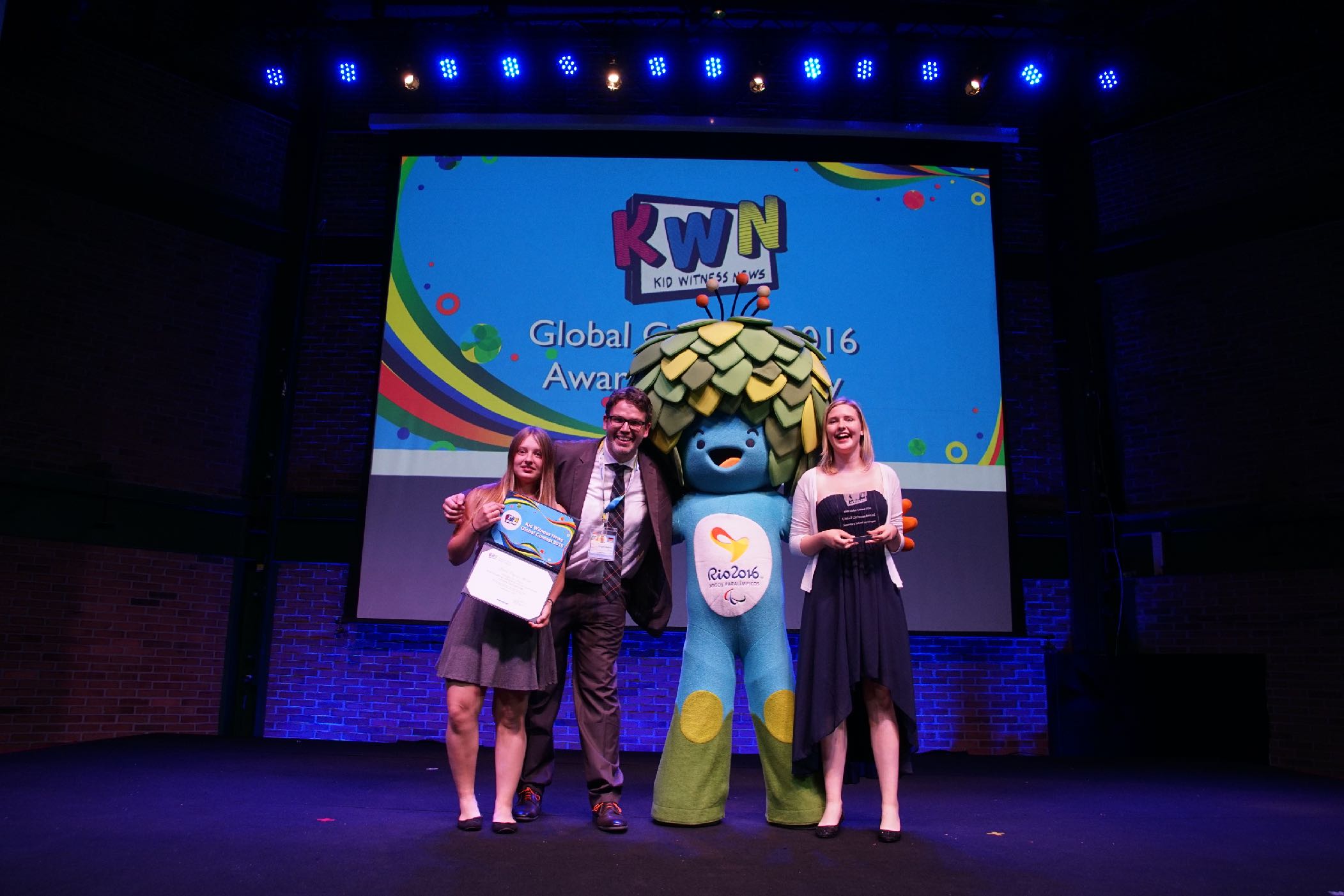 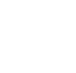 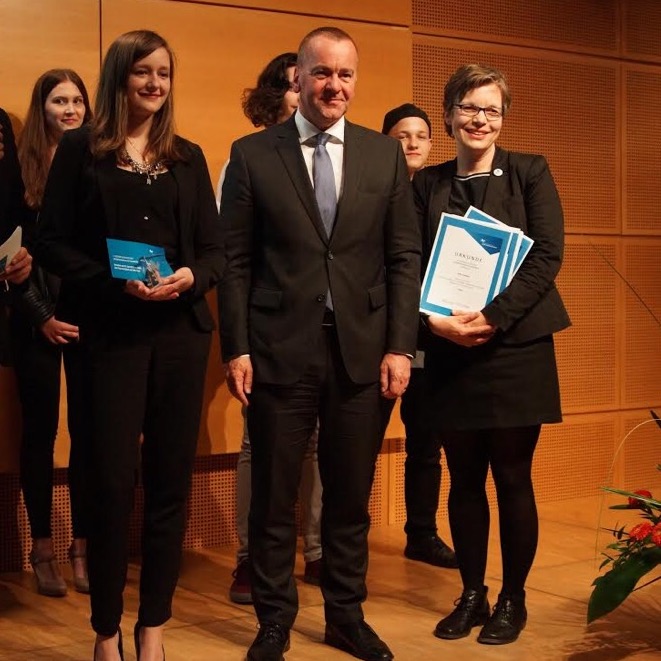 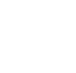 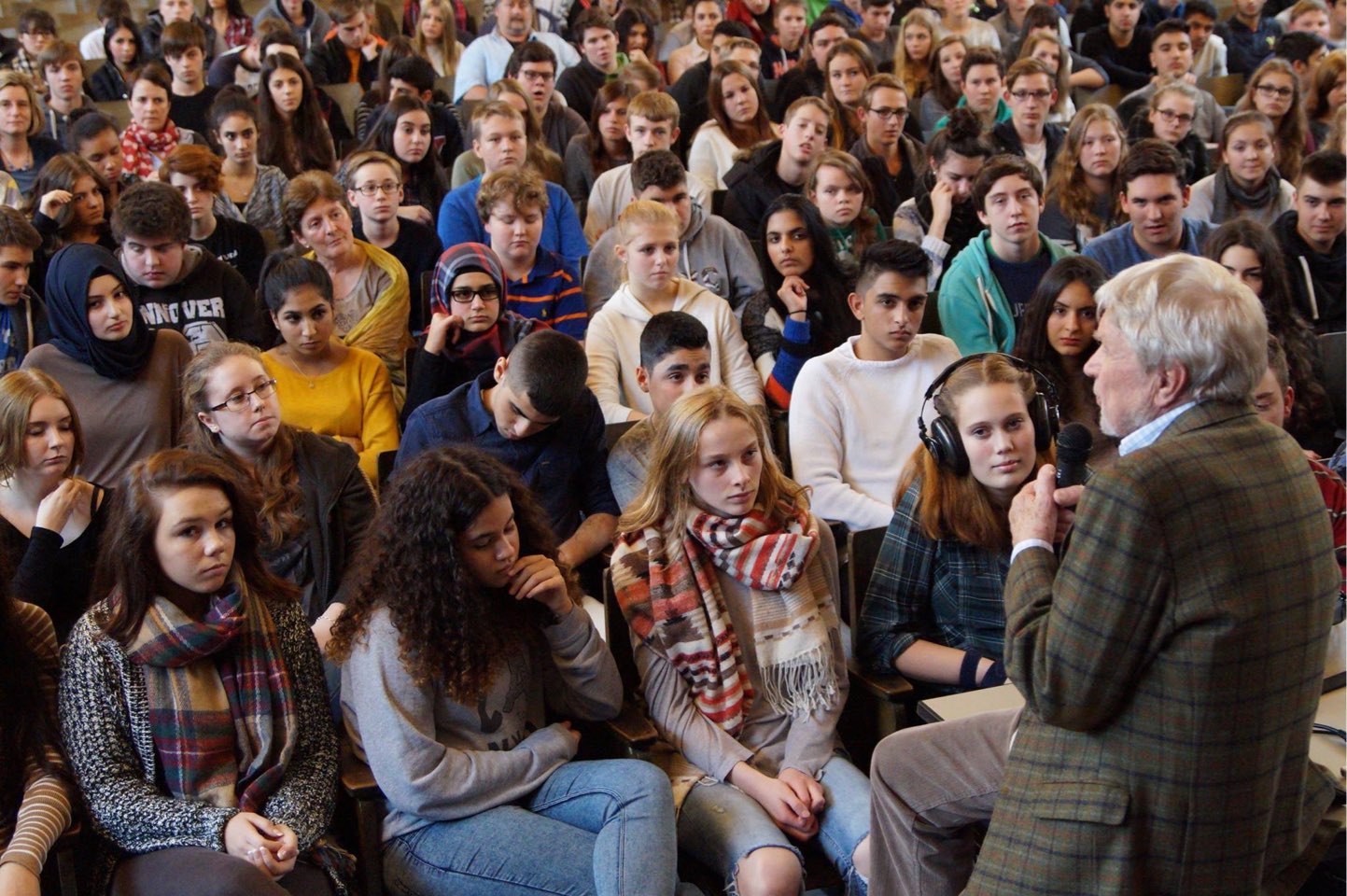 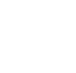 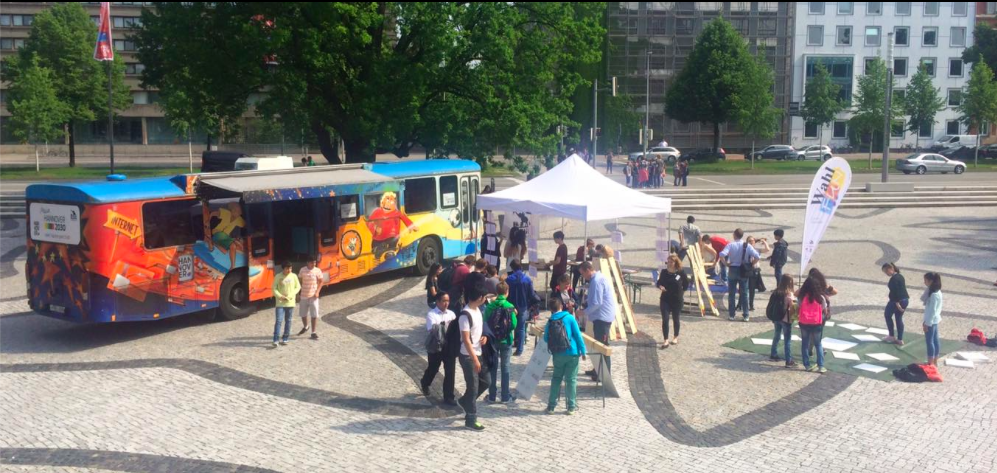 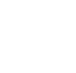 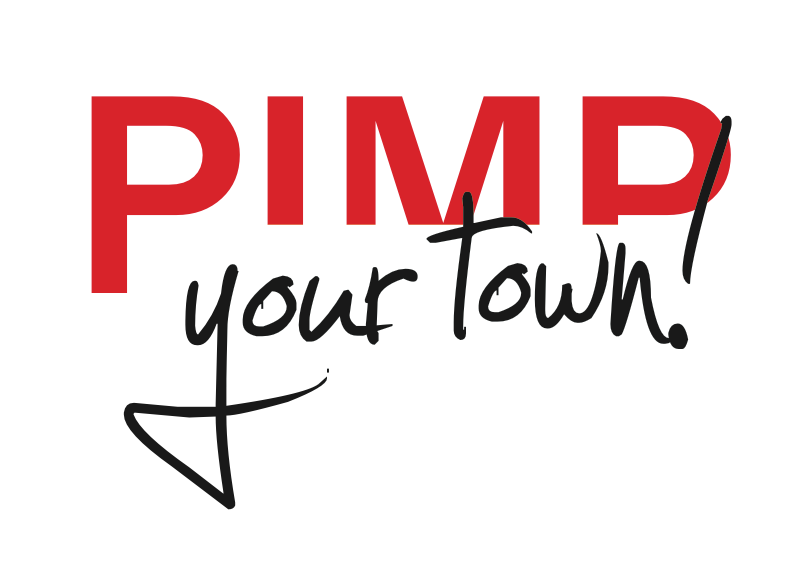 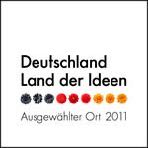 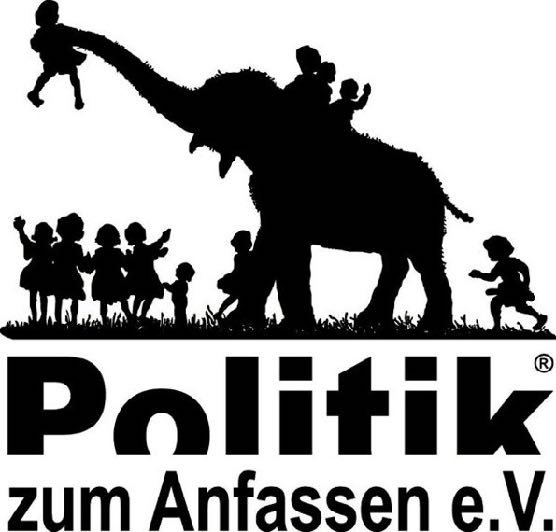 [Speaker Notes: Pimp Your Town! ist ein Planspiel zur Ratsarbeit. „Temporäres pop-up Jugendparlament“ haben wir es einmal genannt, denn es beseitigt tatsächlich alle Probleme, die so ein Jugendparlament hat (großer Betreuungsaufwand, Scheindebatten der Jugendorganisiationen, nur Gymnasiasten). Pimp Your Town! findet aktuell in über 40 Kommunen deutschlandweit statt und hat schon über 500 Schüler-Ideen zur Umsetzung gebracht!]
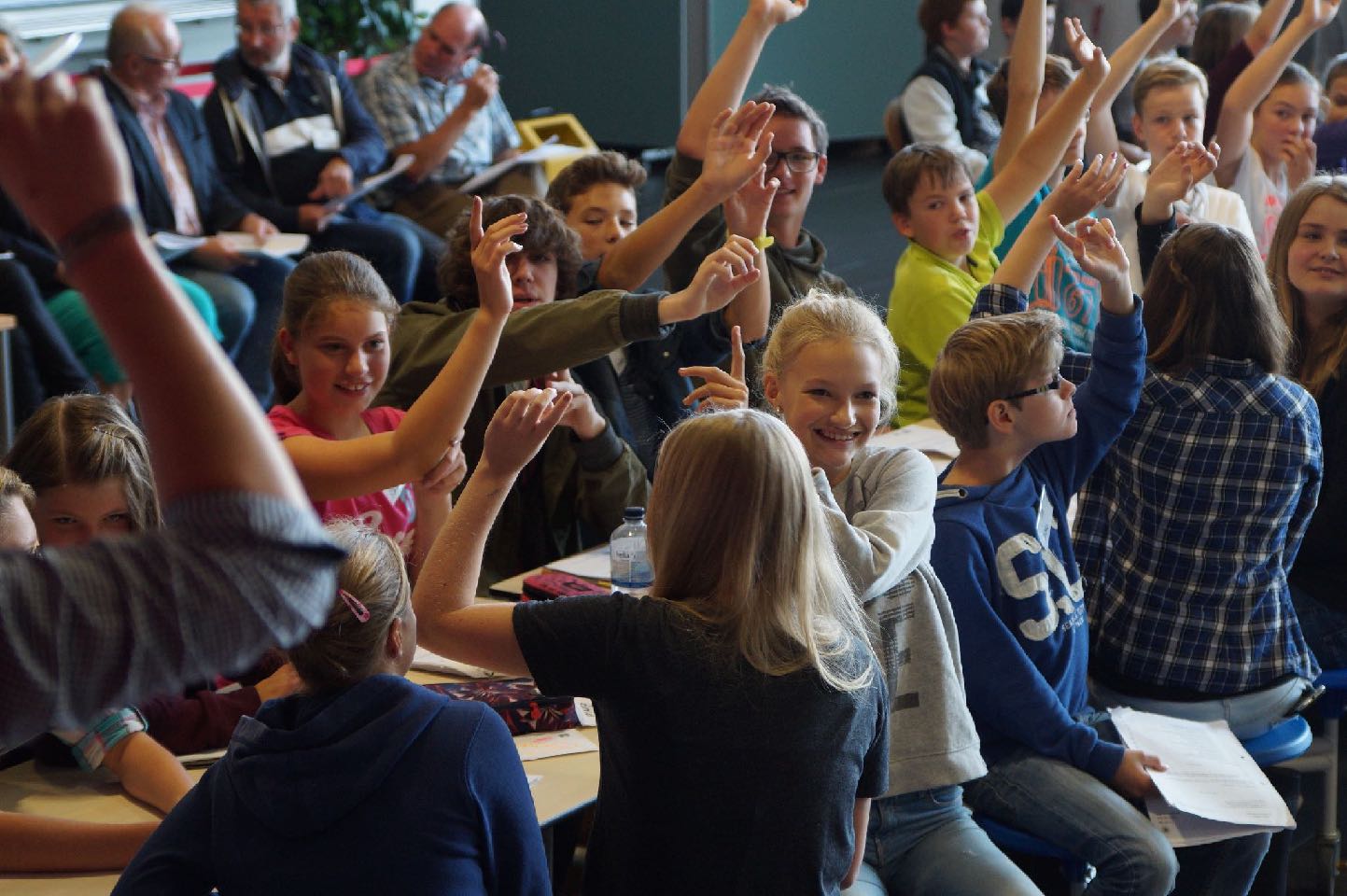 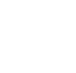 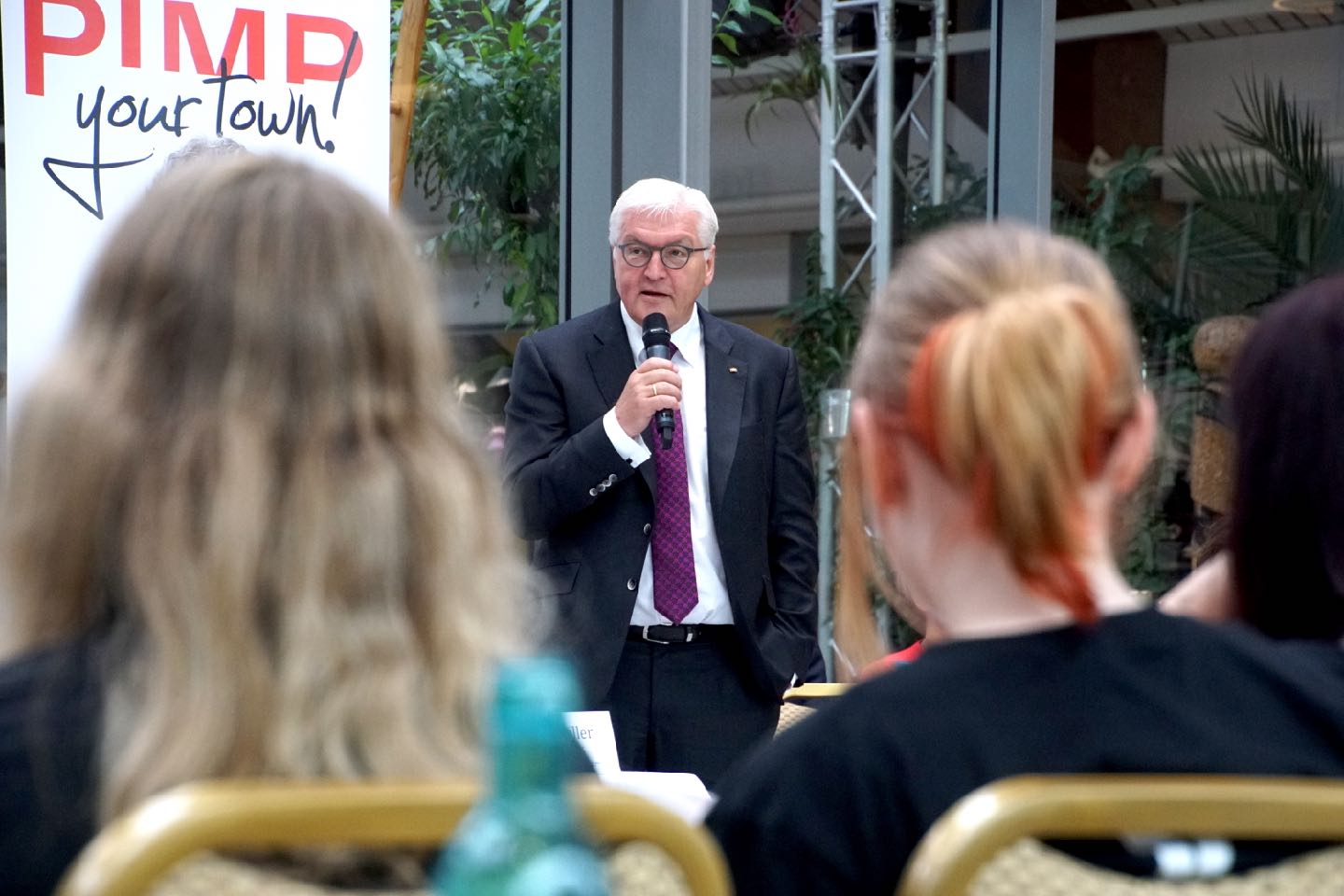 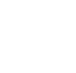 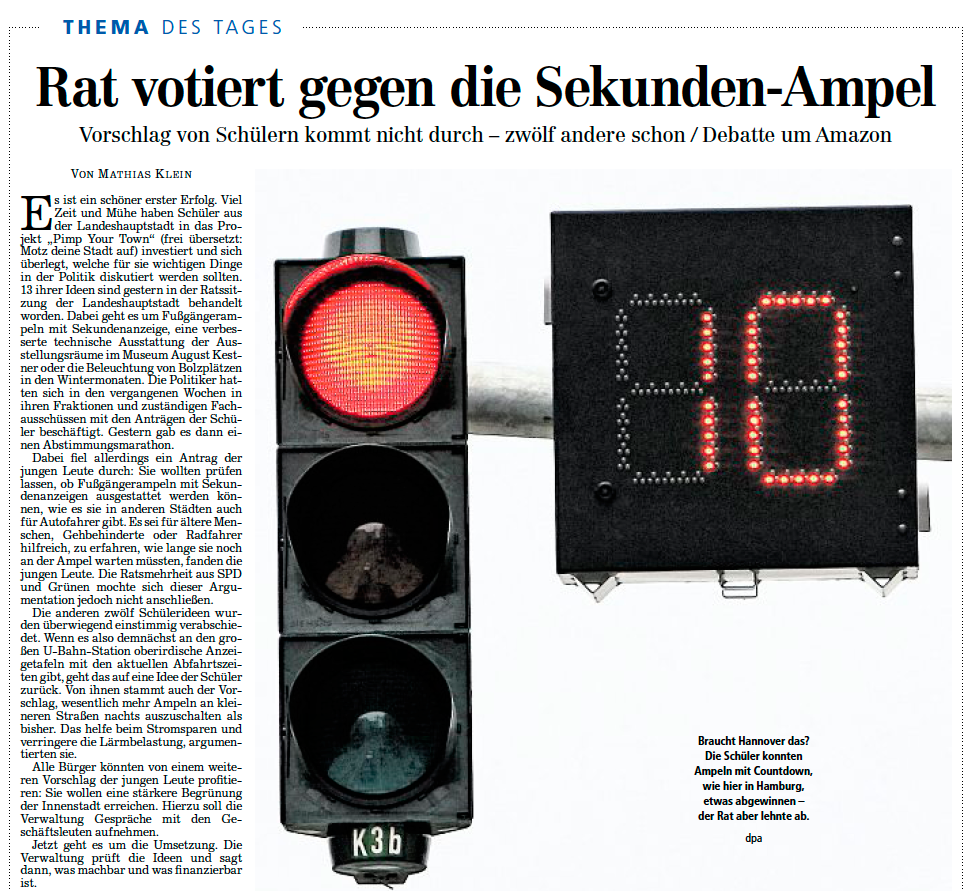 [Speaker Notes: „Vorschlag von Schülern kommt nicht durch - zwölf andere schon“. :-)]
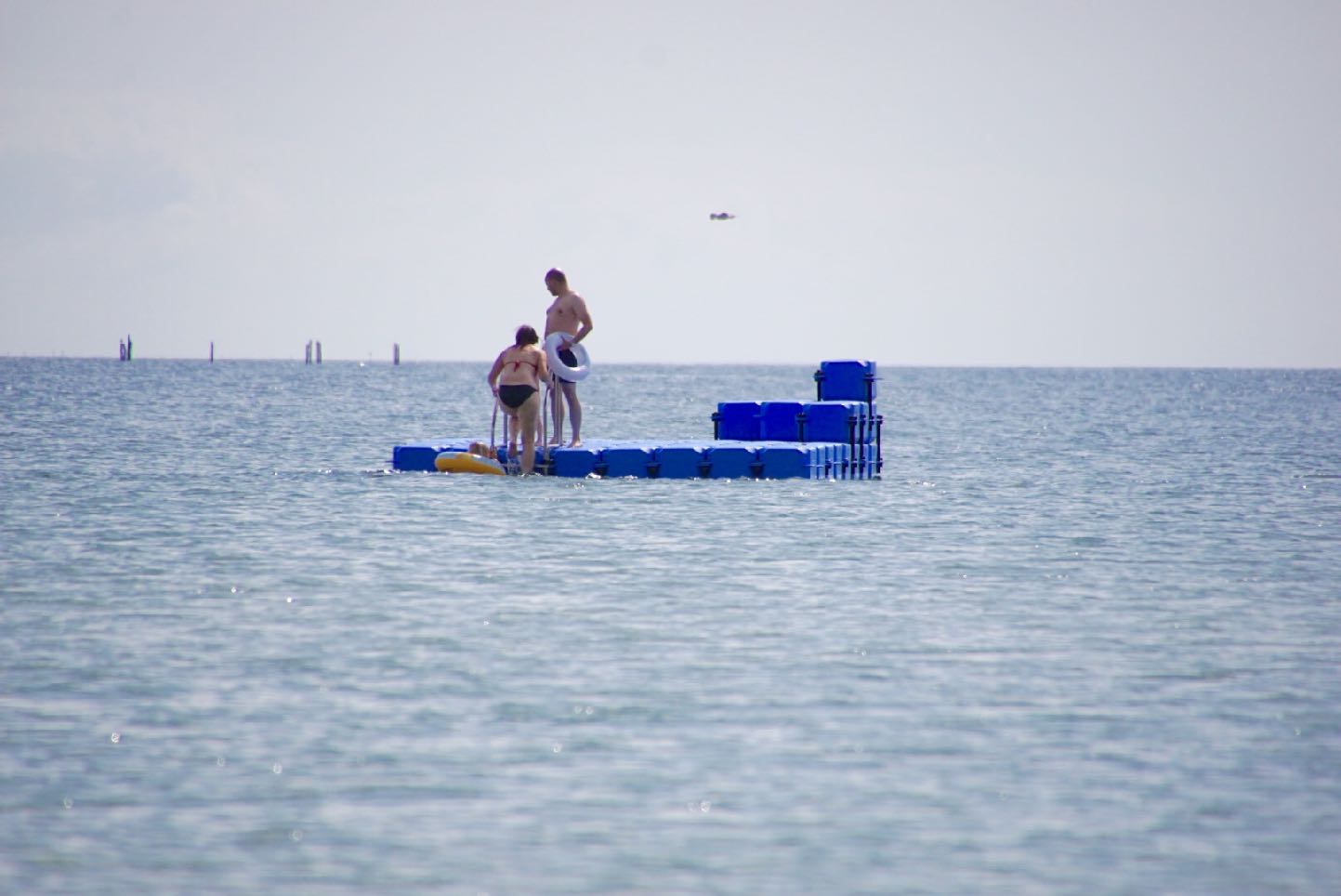 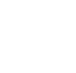 [Speaker Notes: Ideen-Monitoring: Was wird aus meiner Idee?]
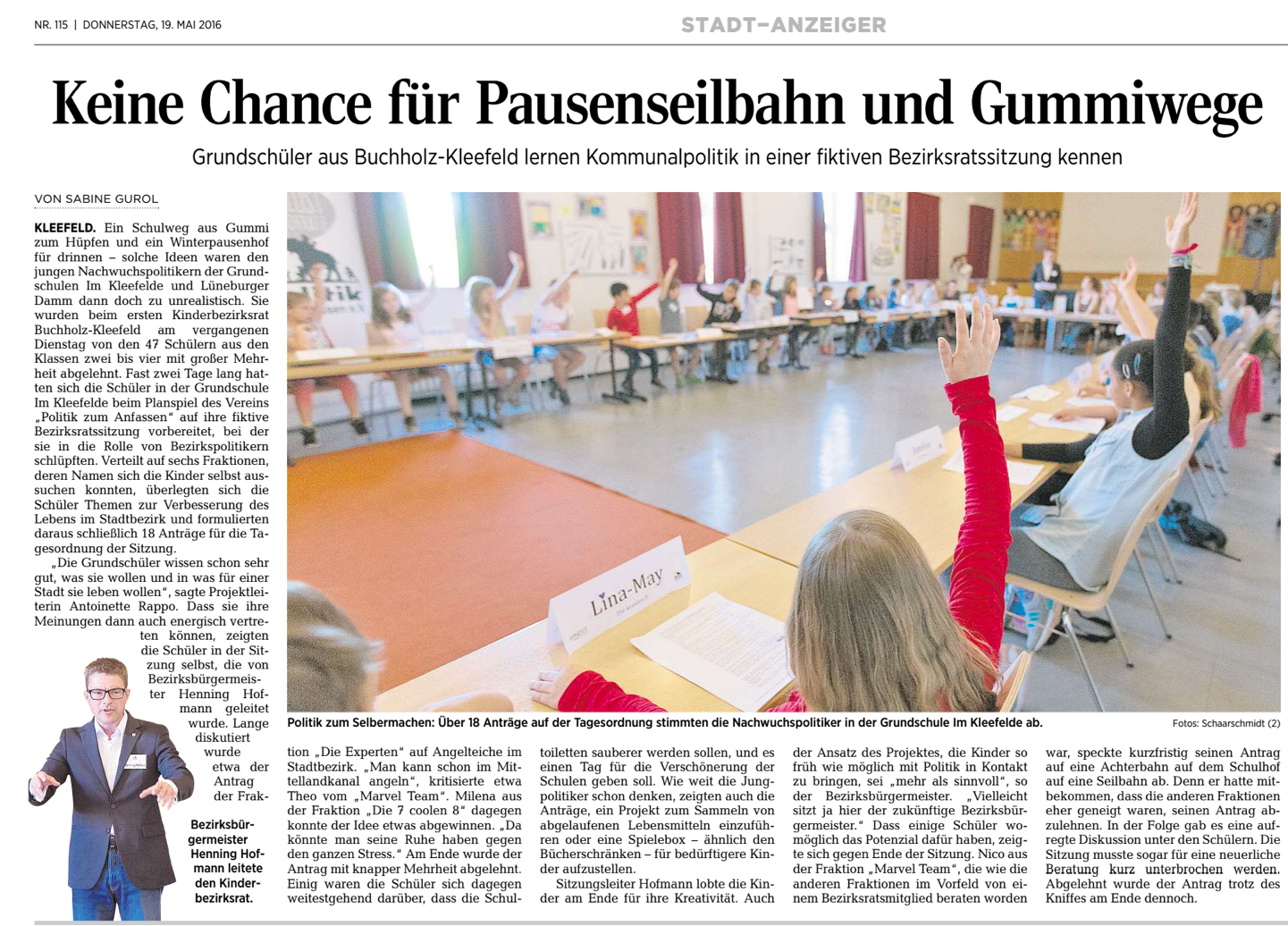 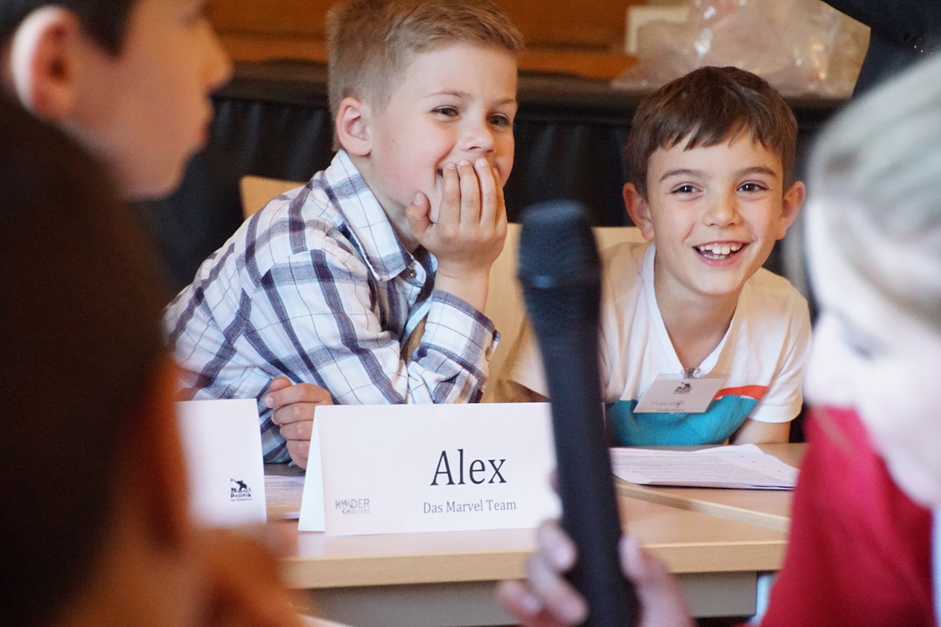 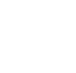 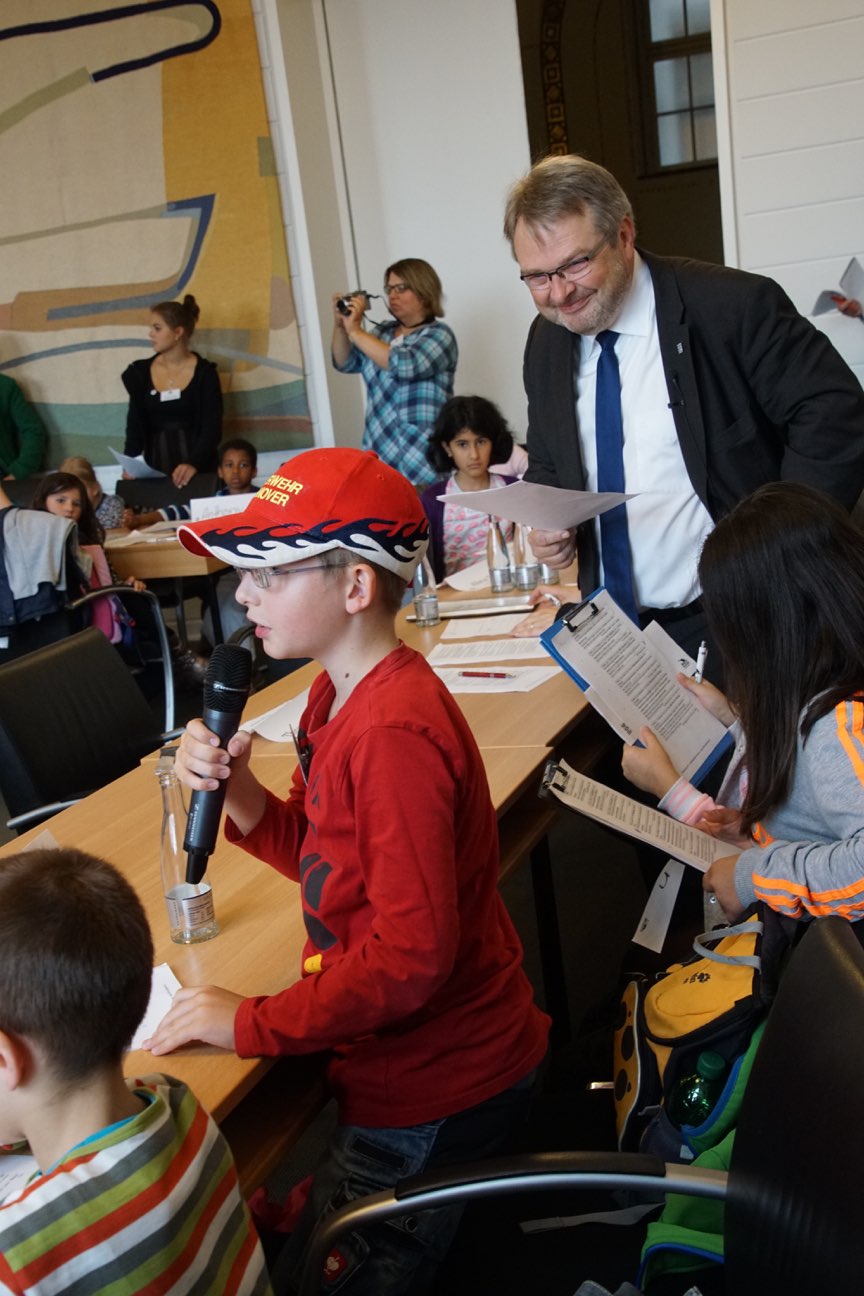 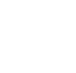 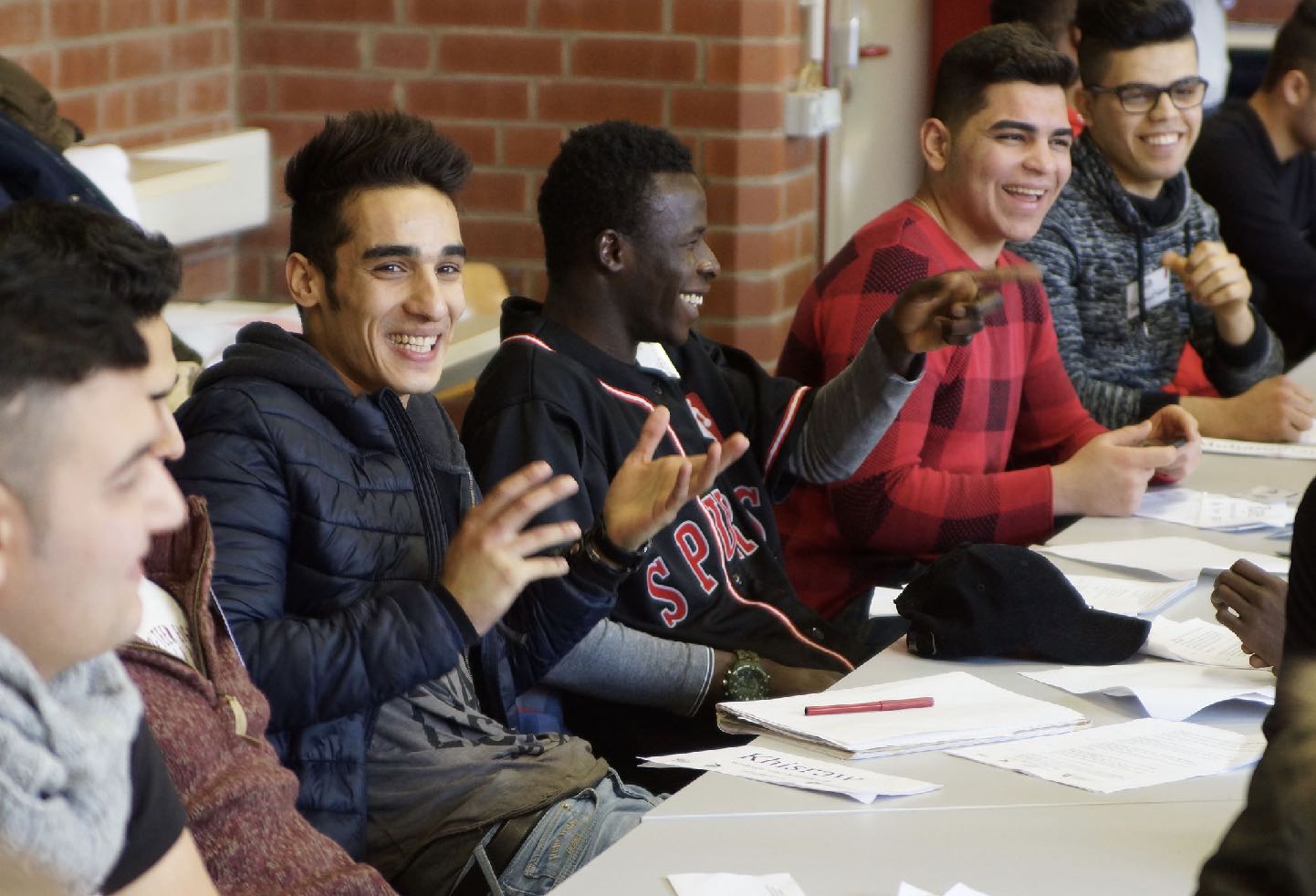 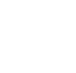 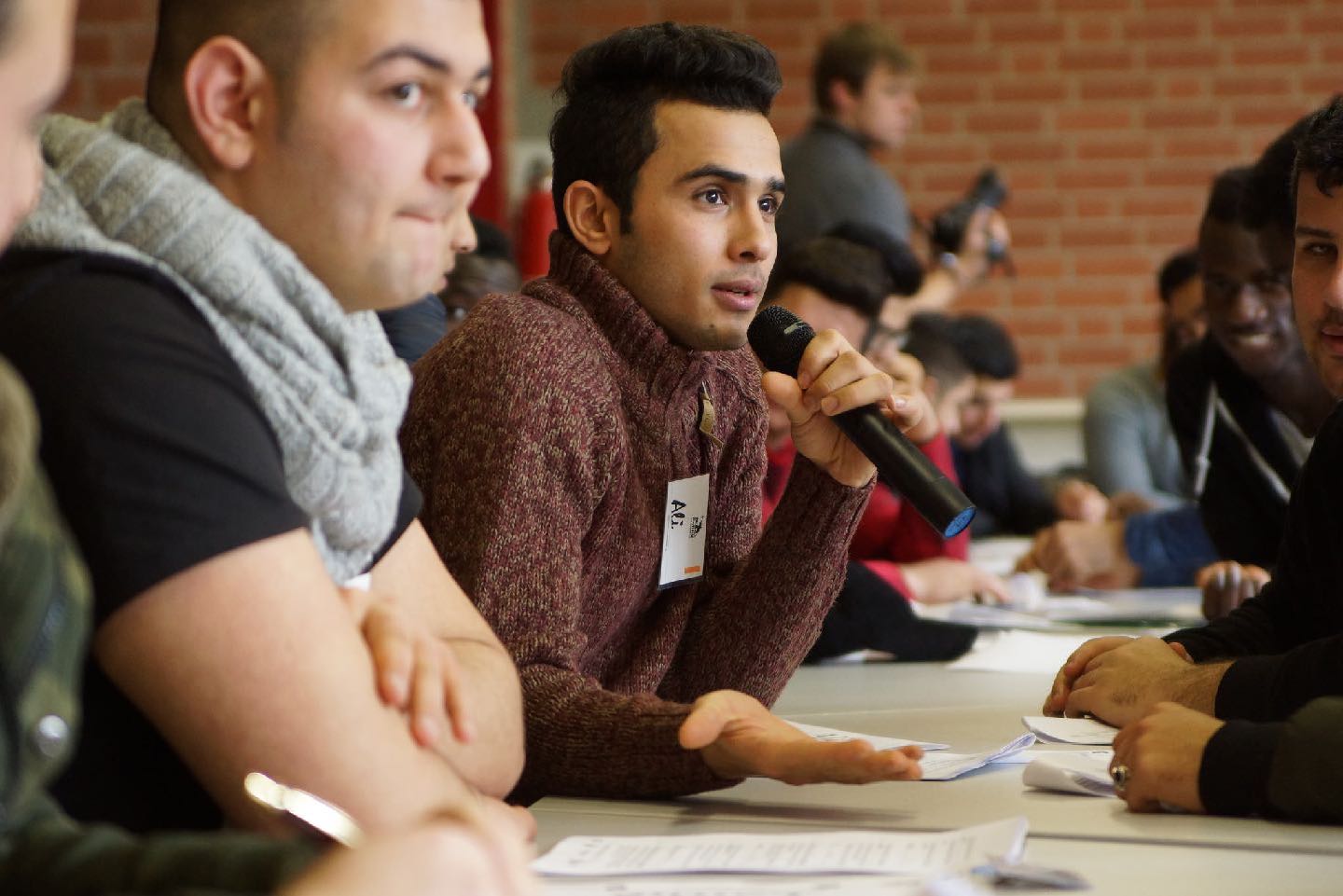 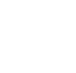 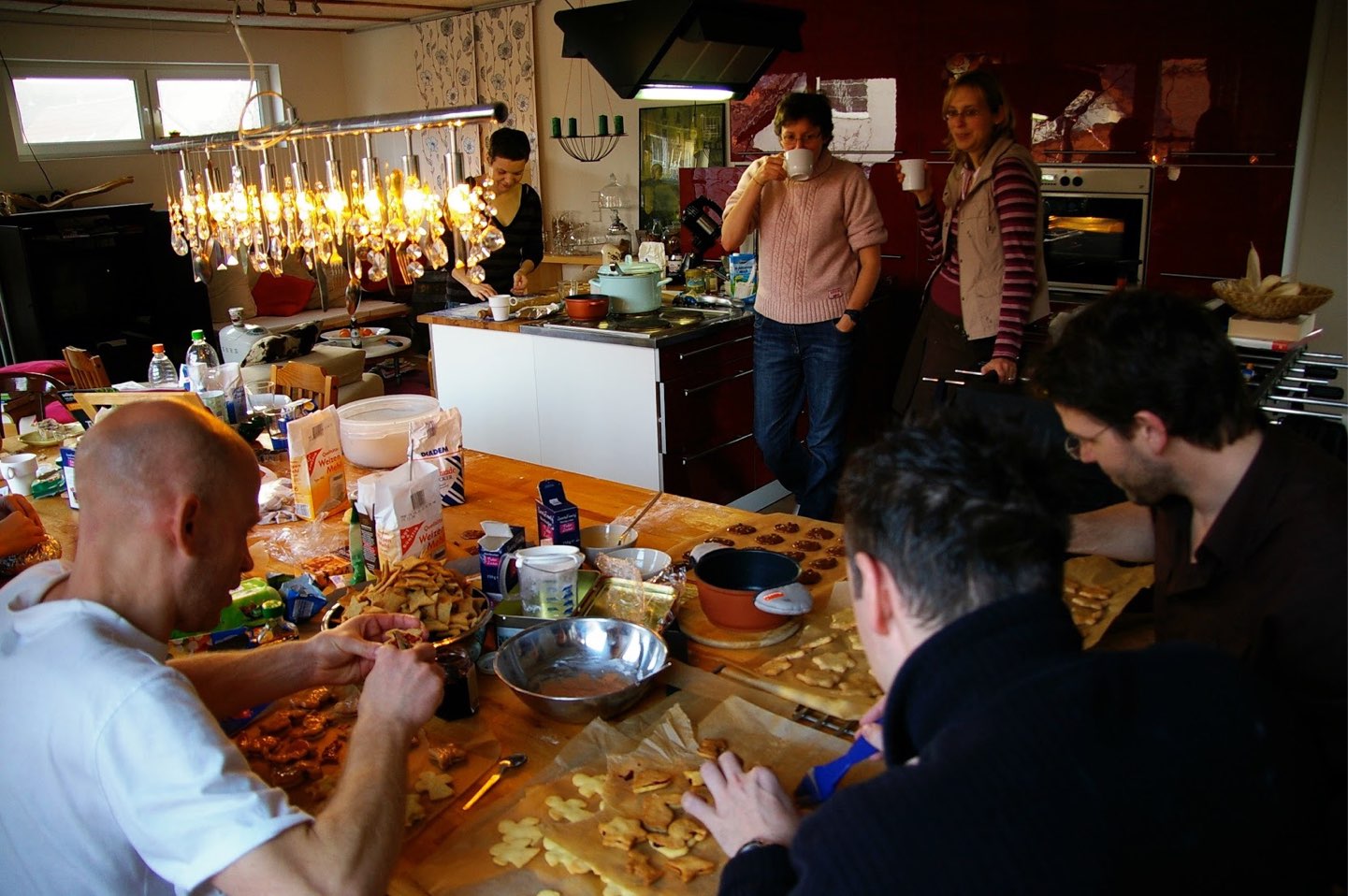 2006
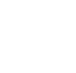 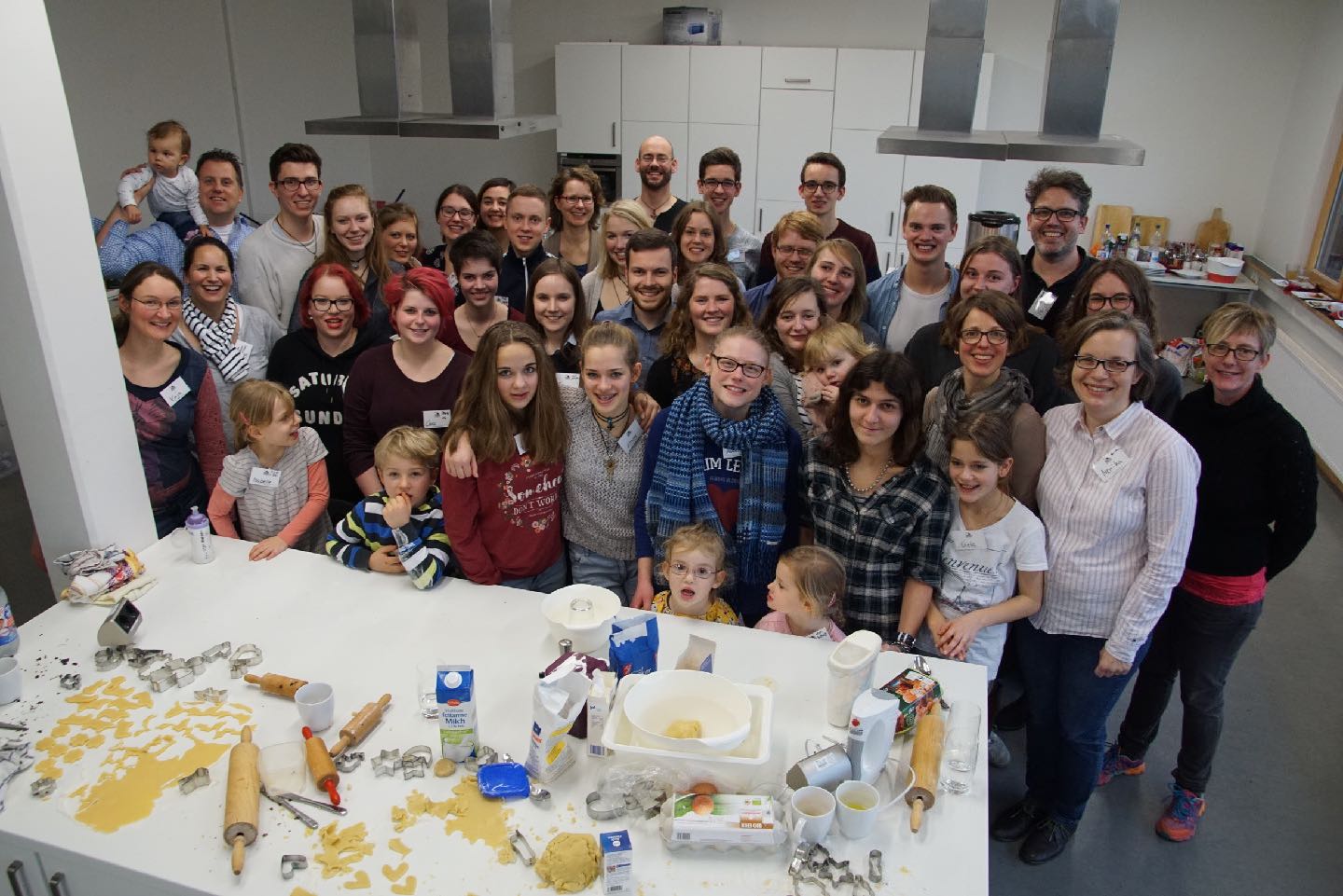 2016
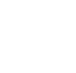 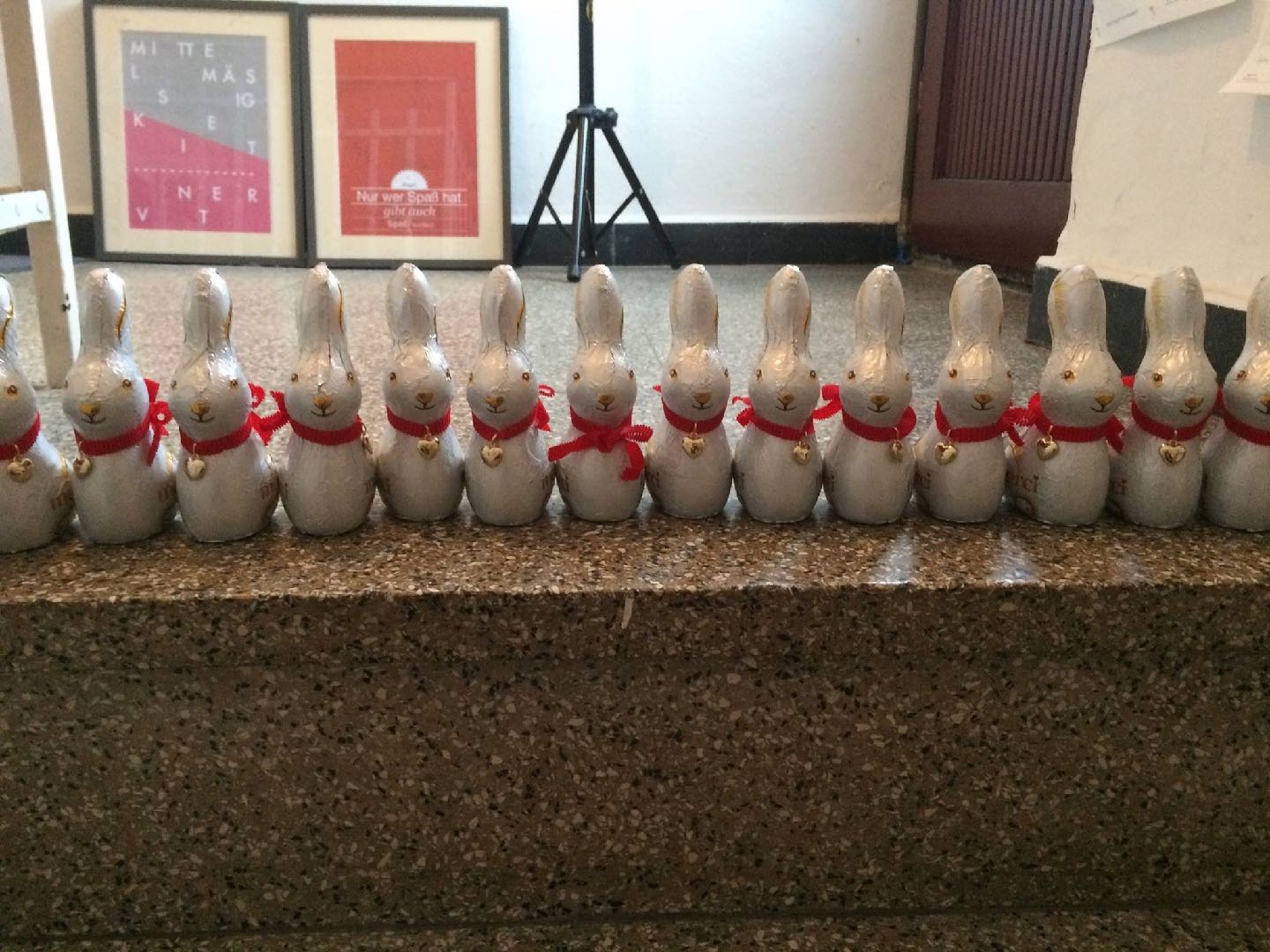 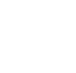 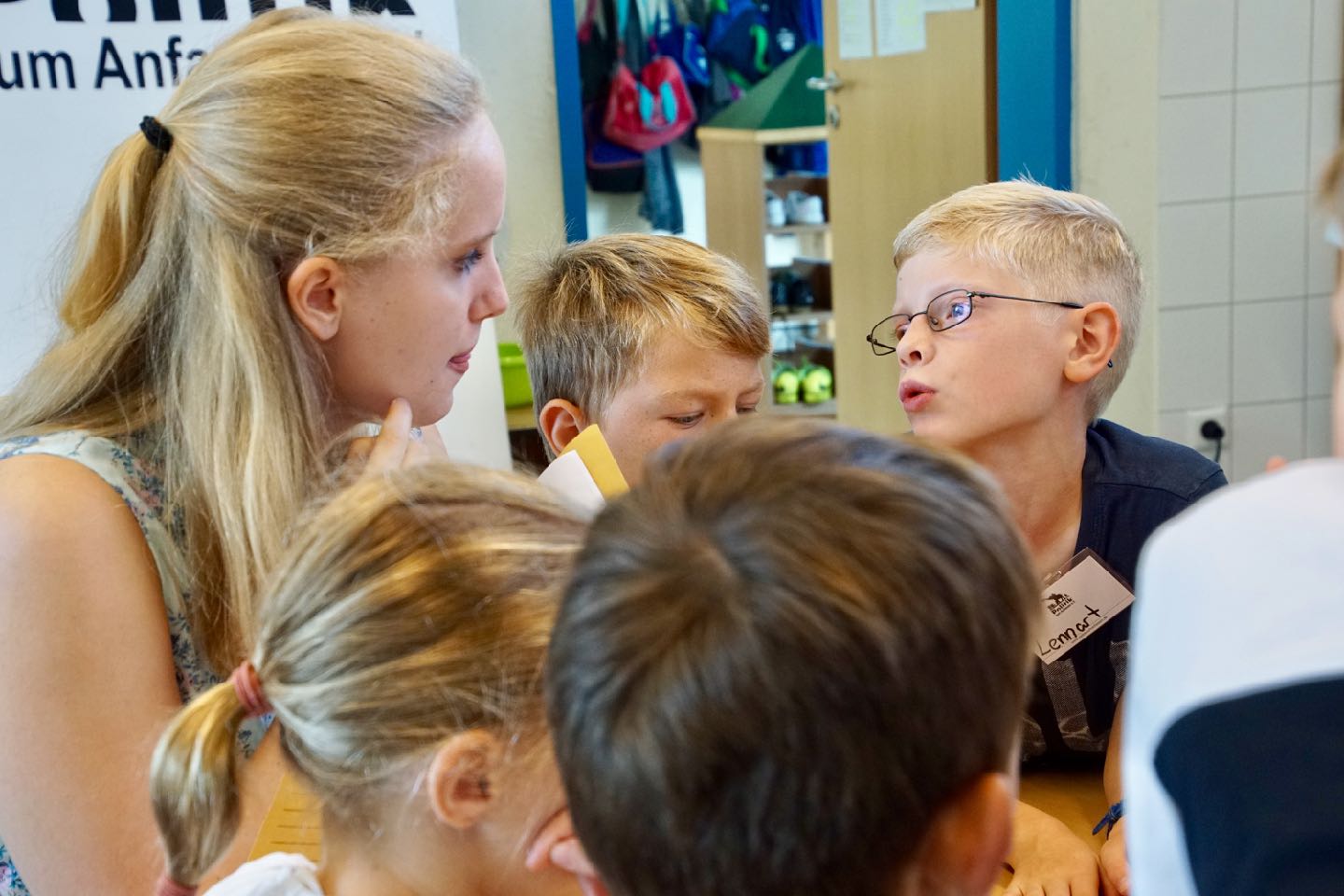 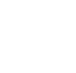 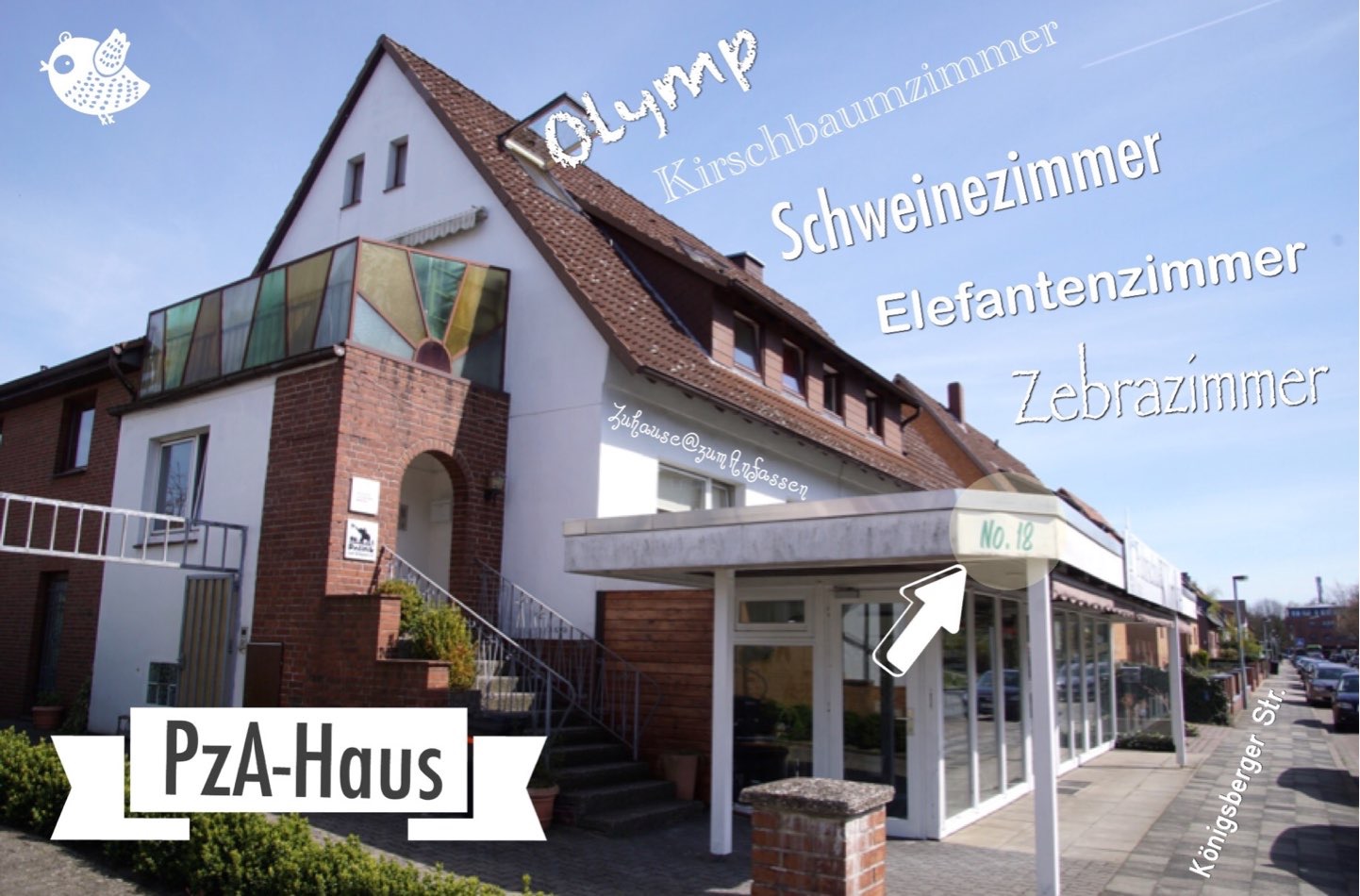 Eastwing
LABOR
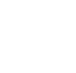 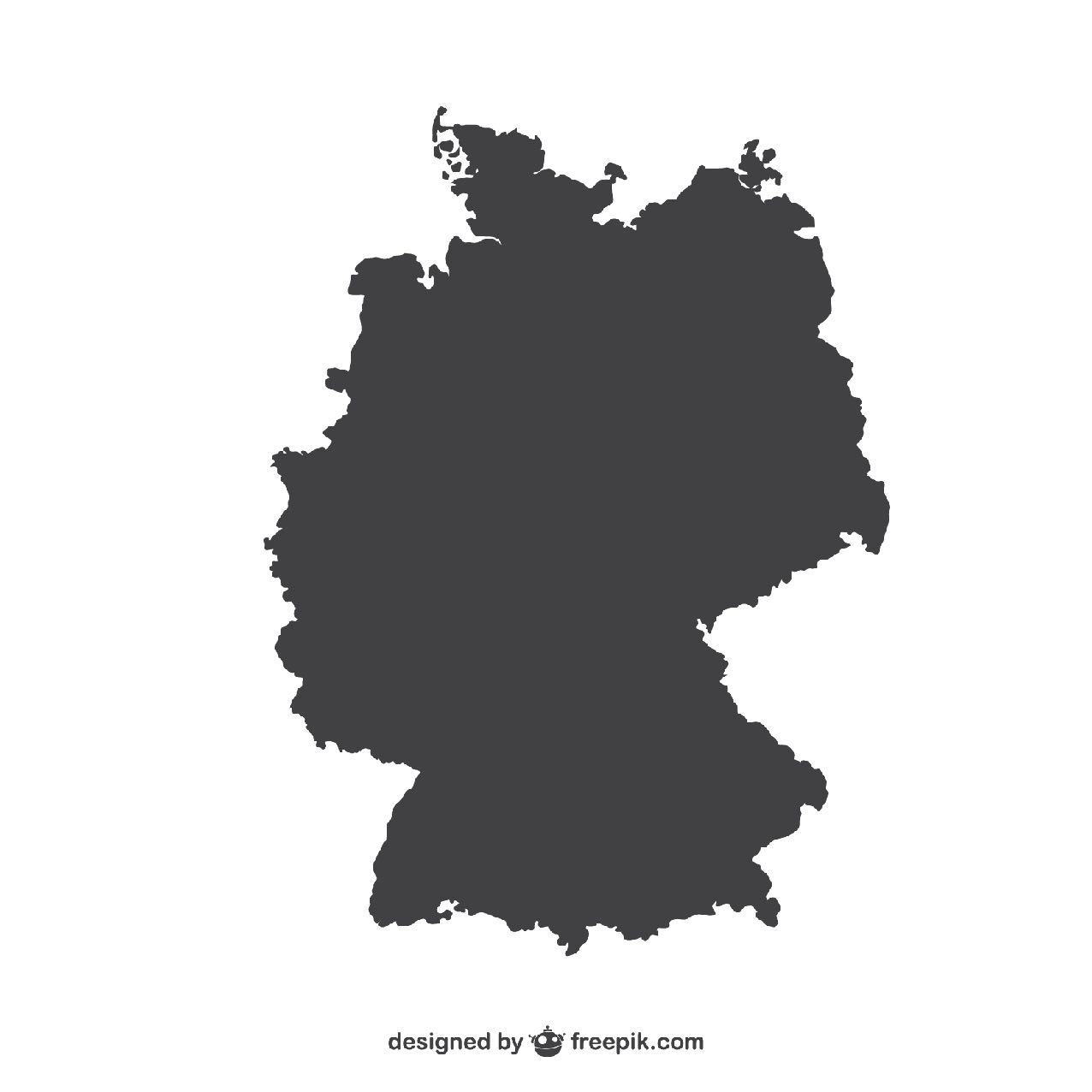 München
westlichste
französischste
kälteste
östlichste
kleinste
hessischste
nördlichste
größte
Fehmarn
Region Hannover
Cappeln
Hürth
Rouen
Frankfurt
Norden
Dresden
südlichste
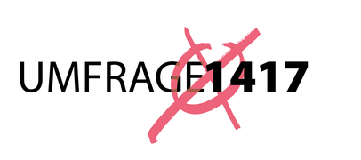 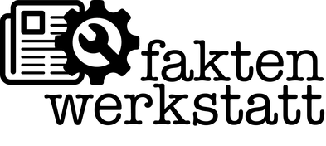 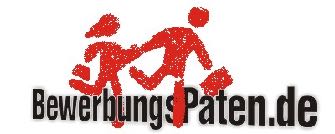 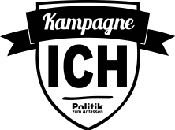 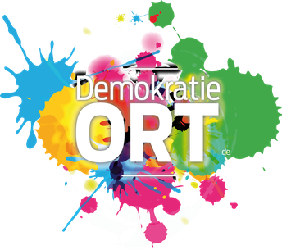 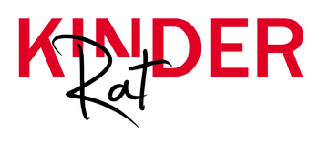 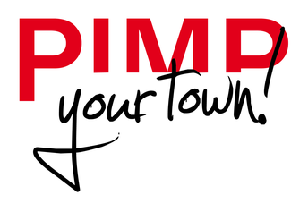 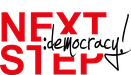 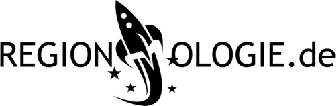 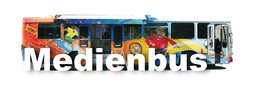 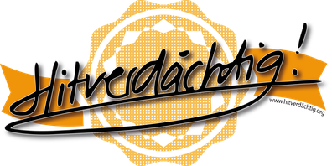 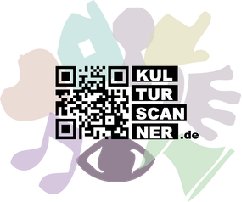 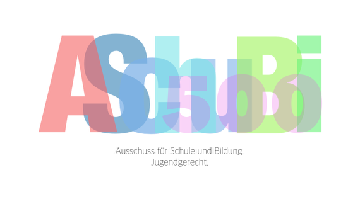 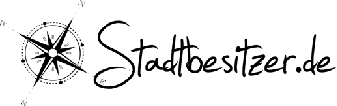 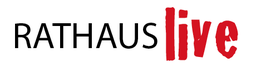 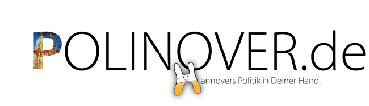 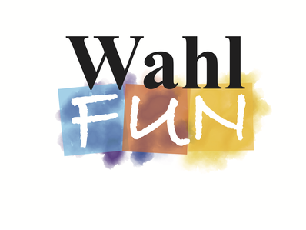 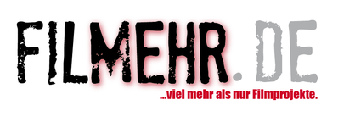 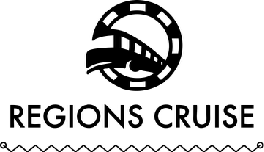 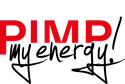 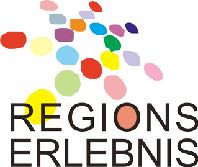 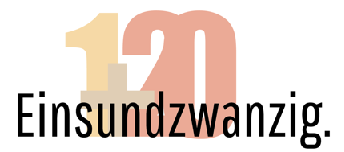 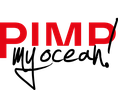 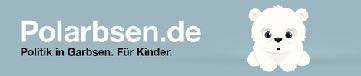 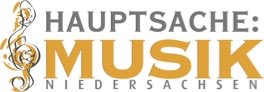 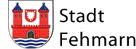 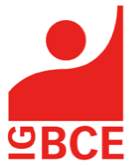 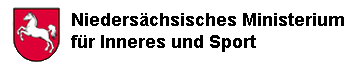 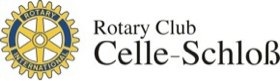 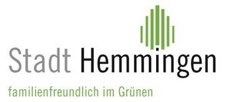 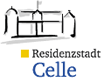 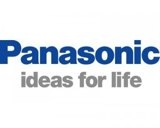 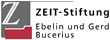 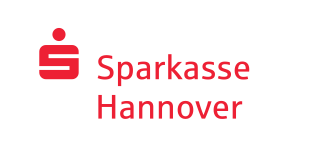 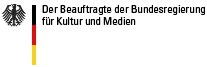 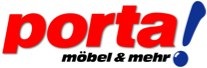 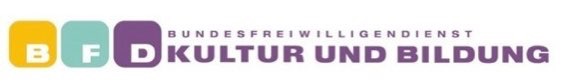 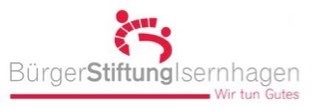 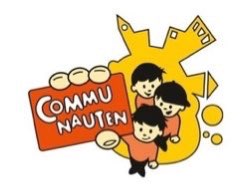 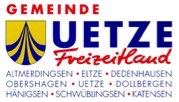 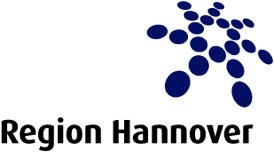 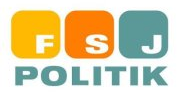 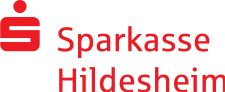 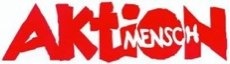 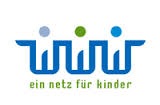 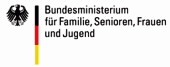 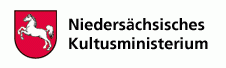 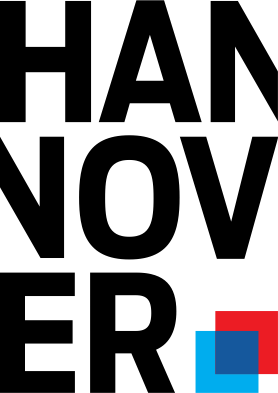 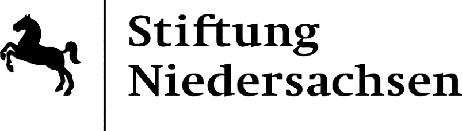 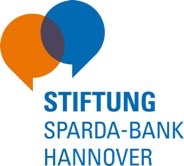 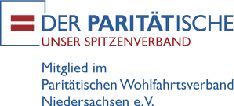 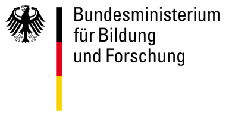 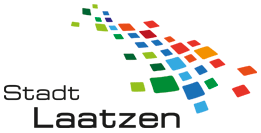 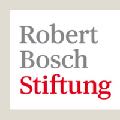 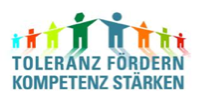 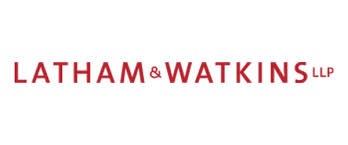 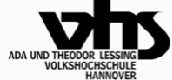 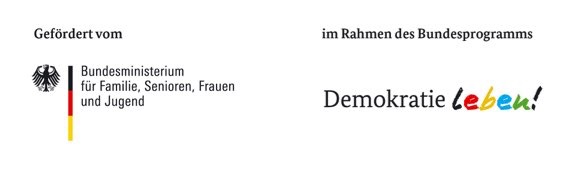 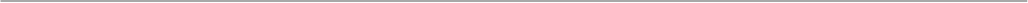 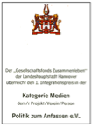 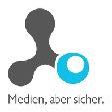 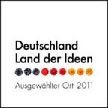 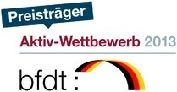 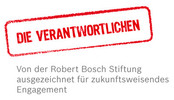 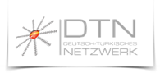 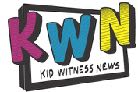 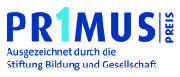 Integrationspreis 2012
[Speaker Notes: Das alles machen wir ohne einen Cent institutioneller Förderung, sondern finanziert sich projektbezogen und arbeitet projektweise mit immer neuen Partnern zusammen.]
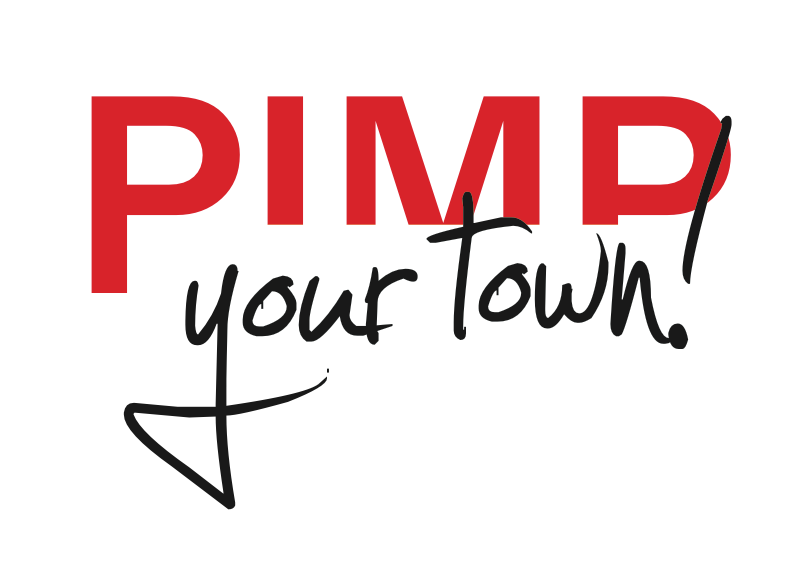 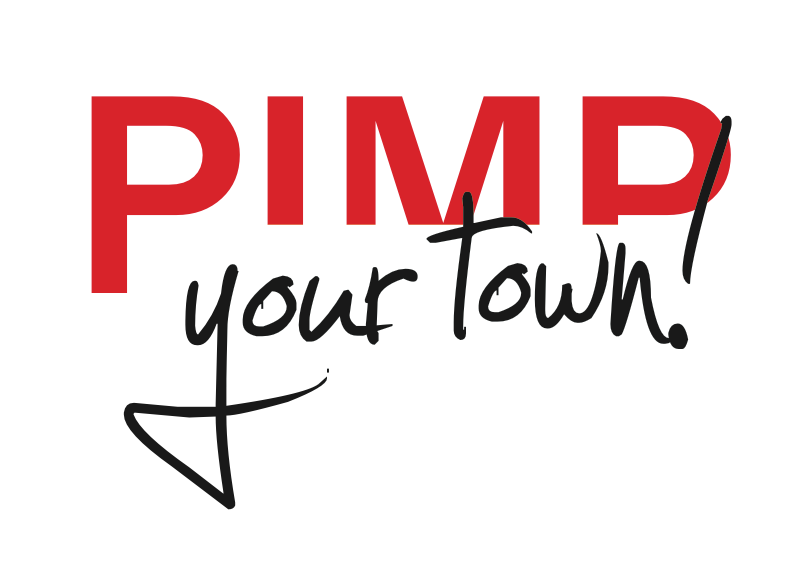 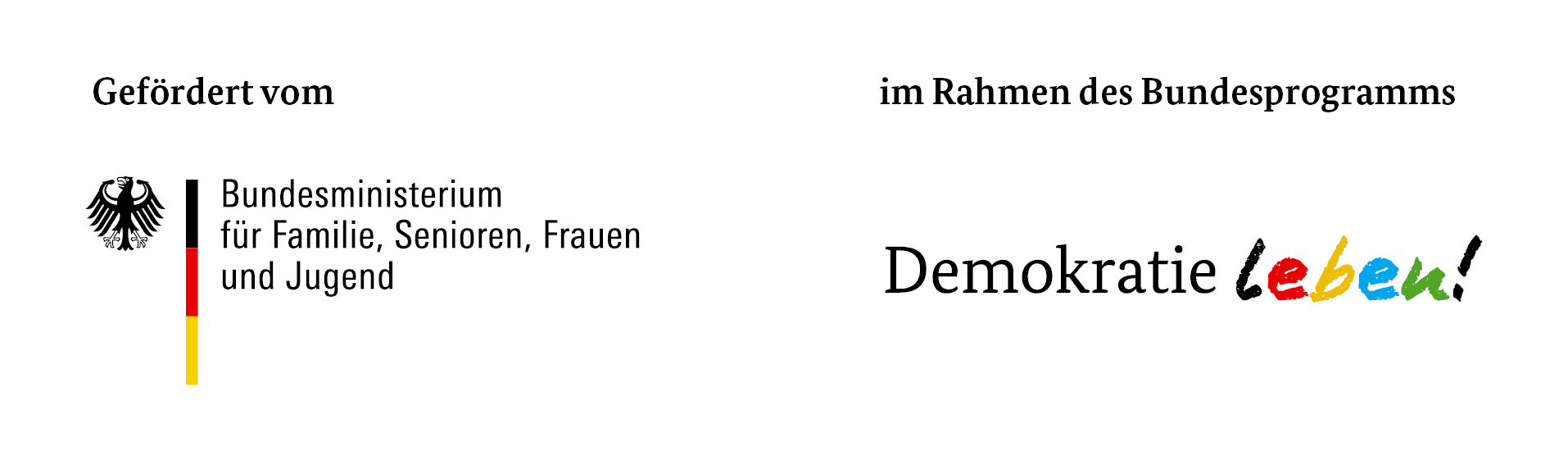 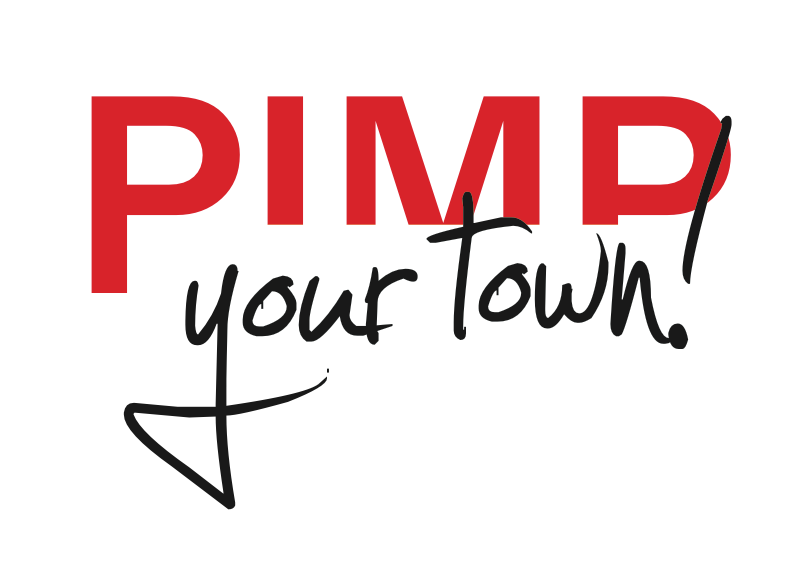 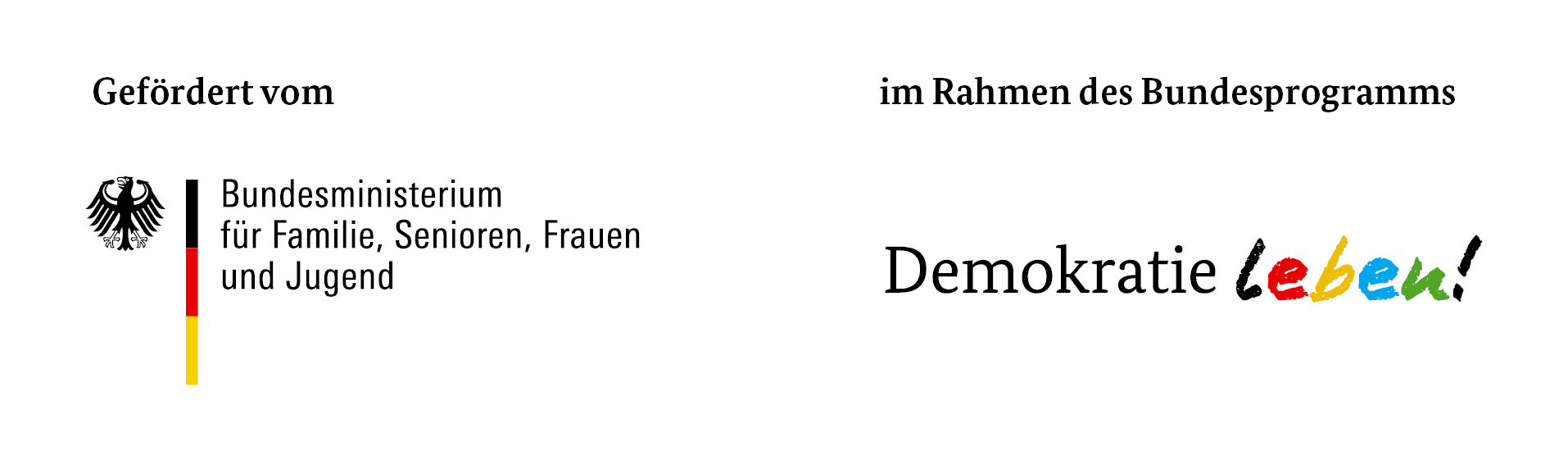 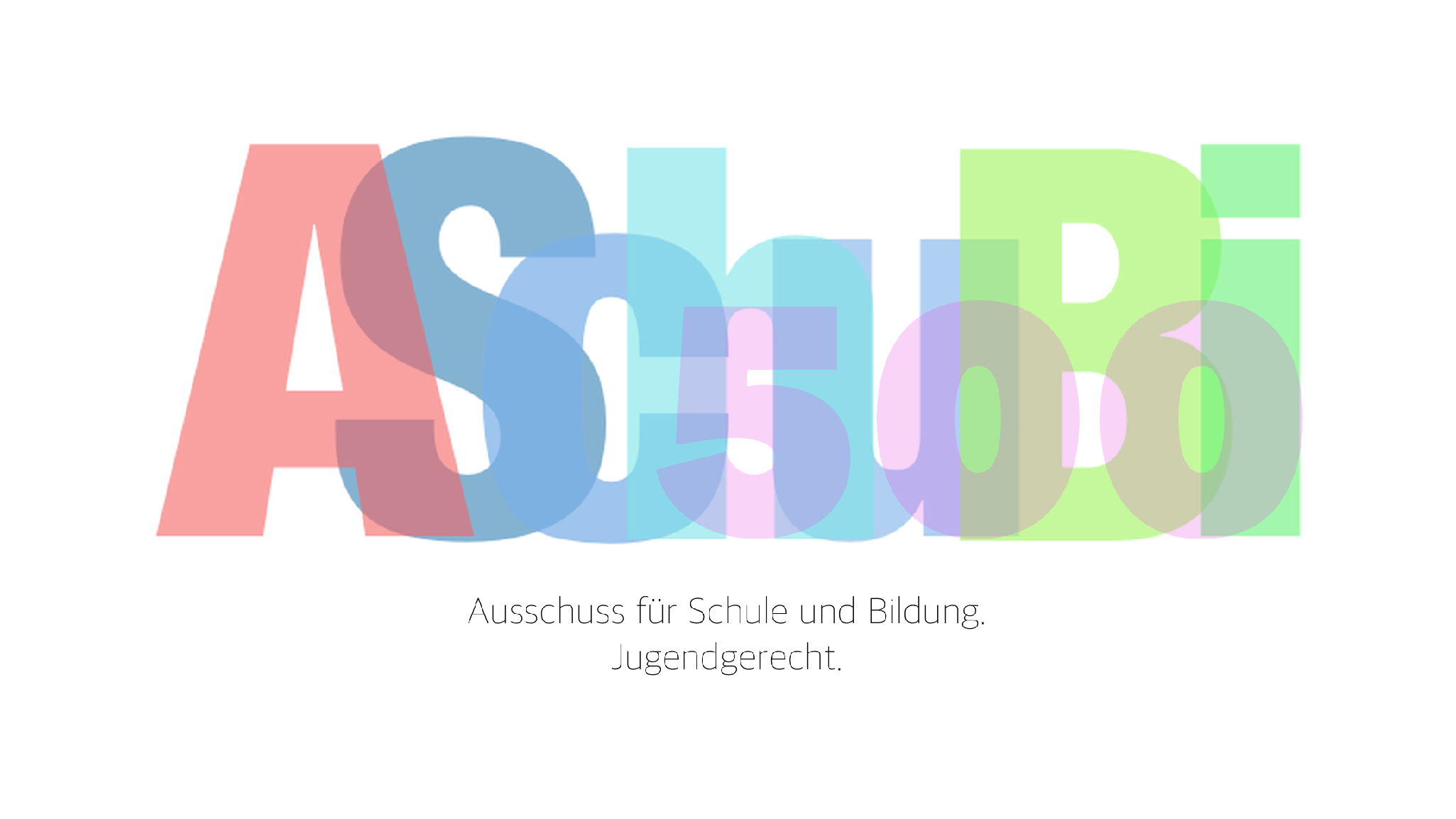 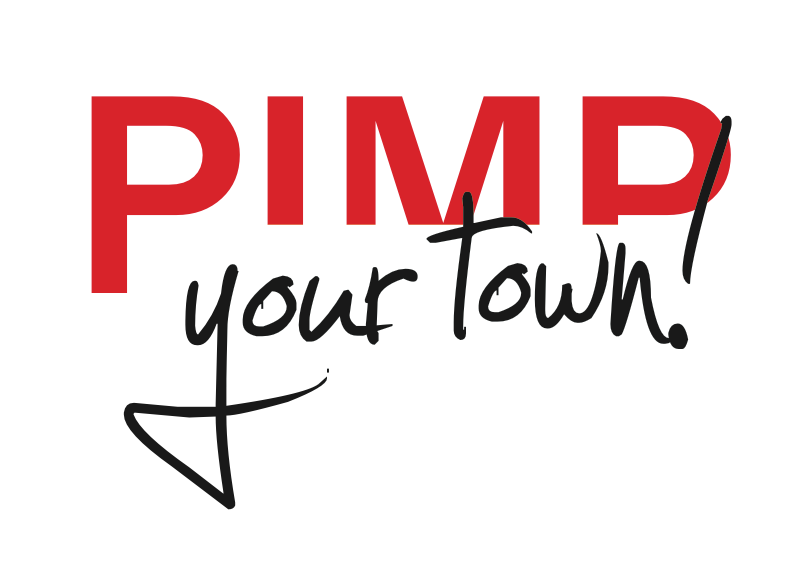 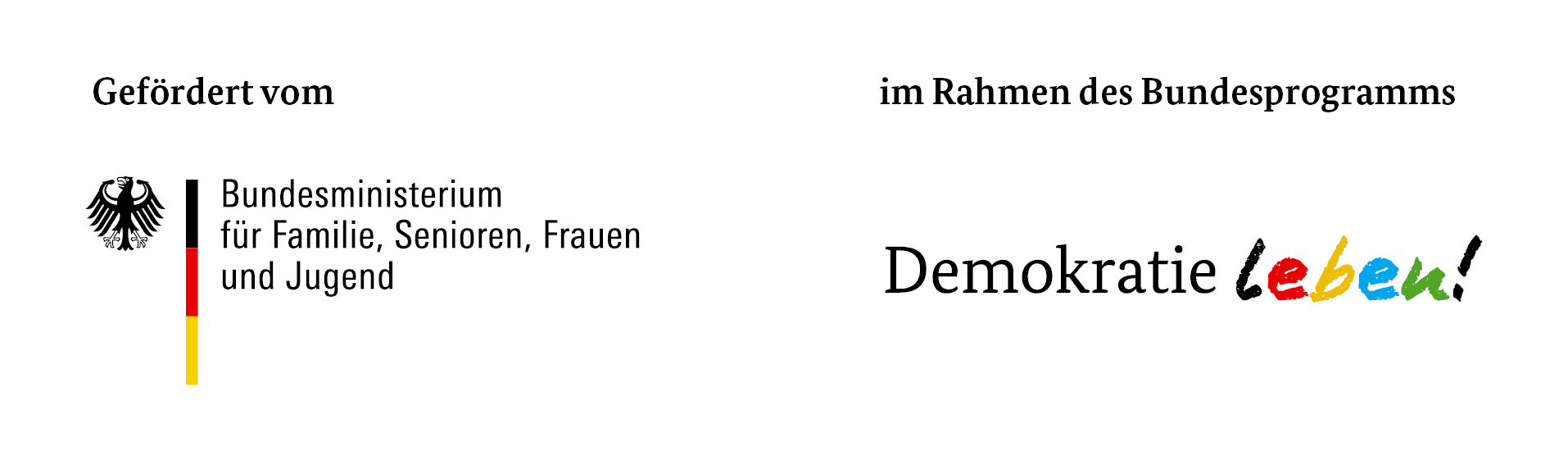 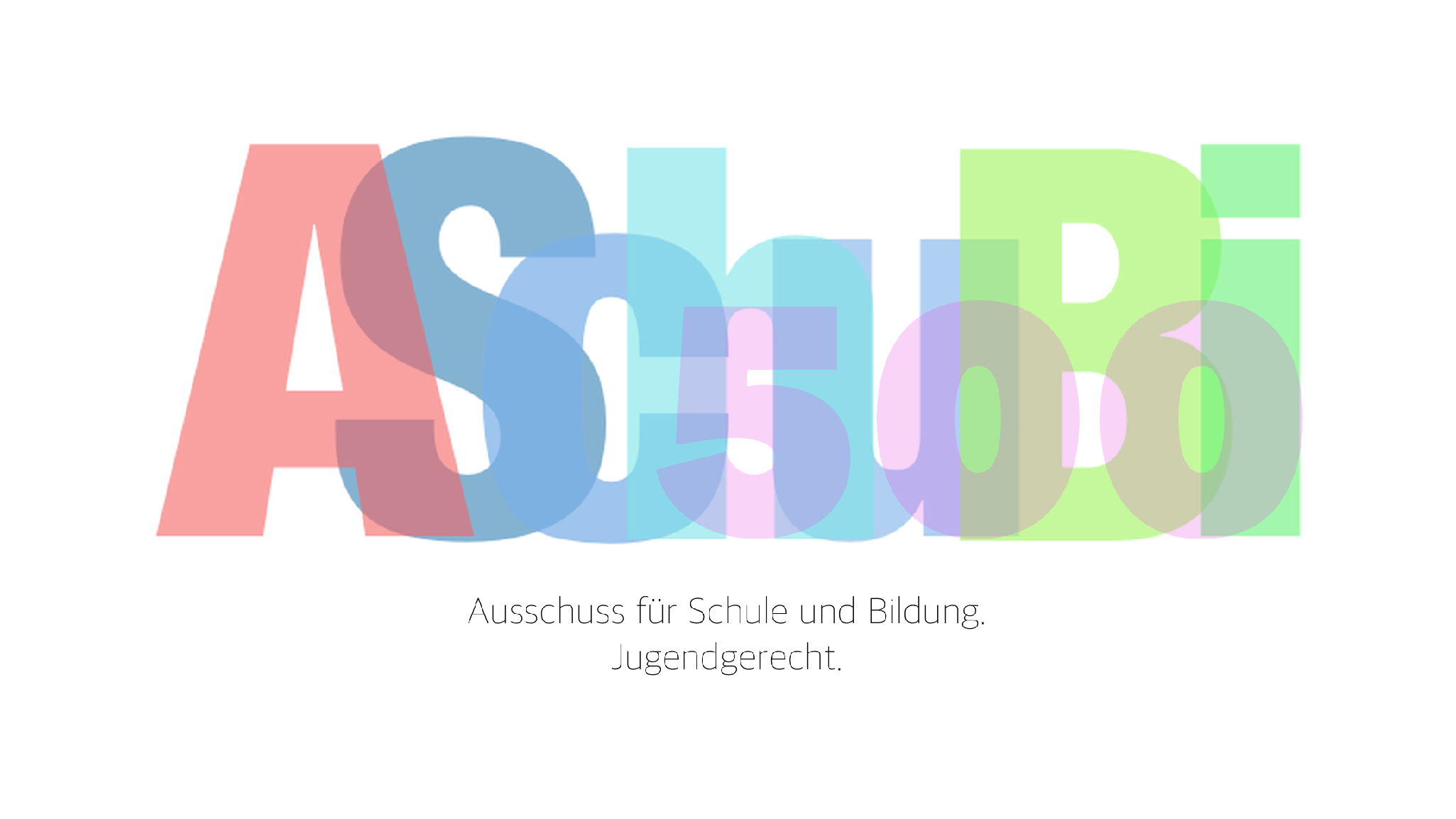 Schülerrat
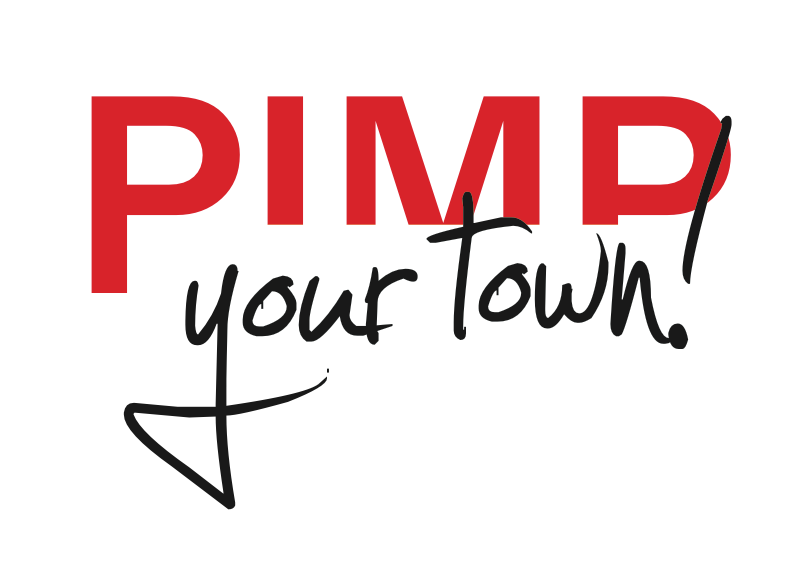 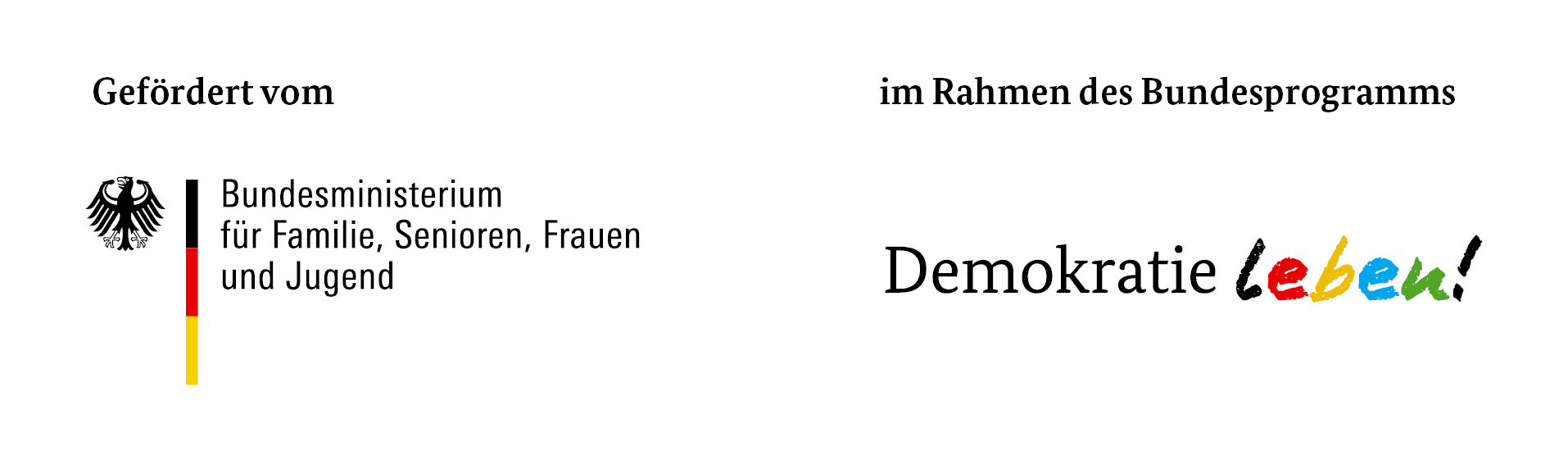 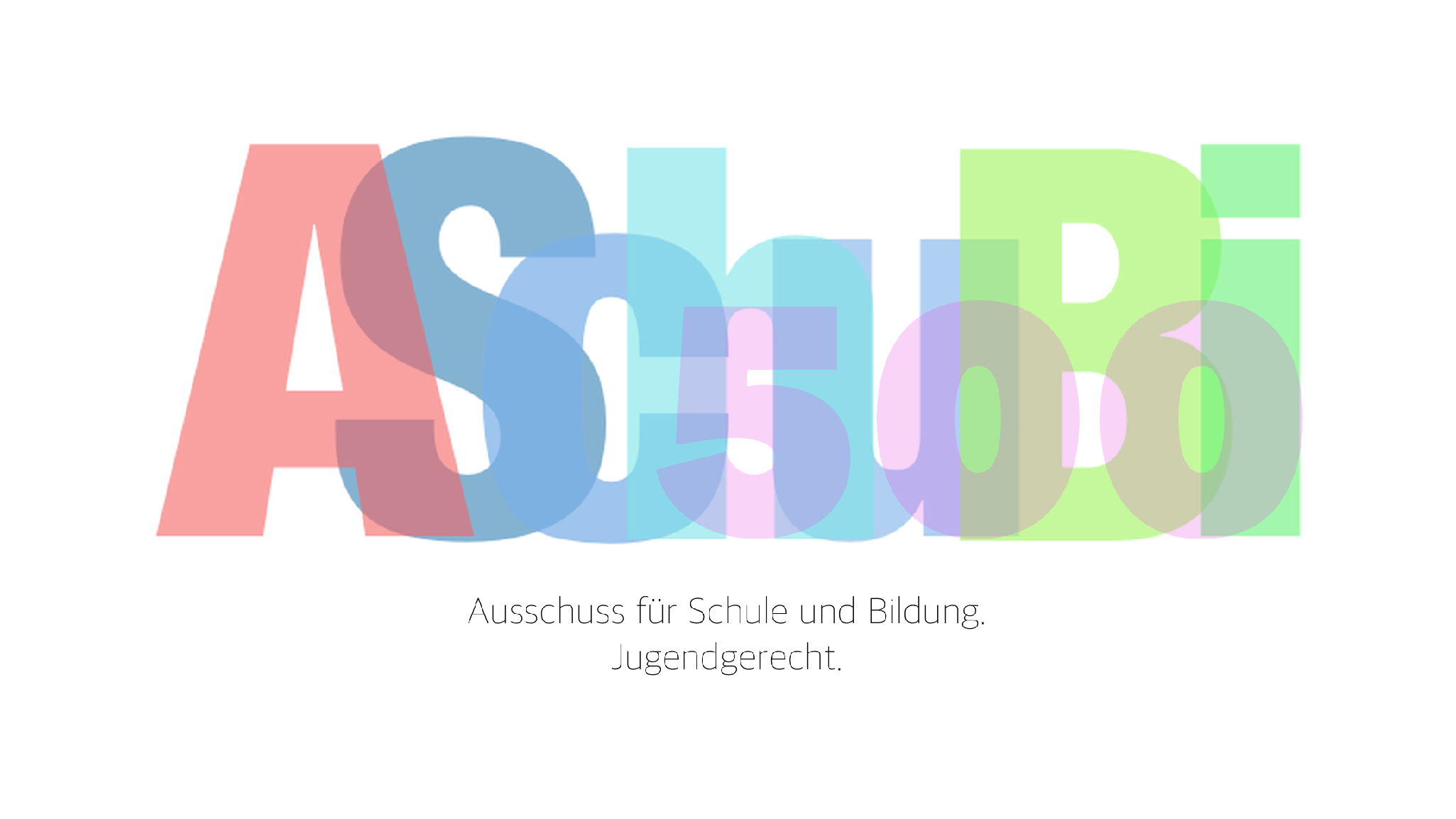 Schülerrat
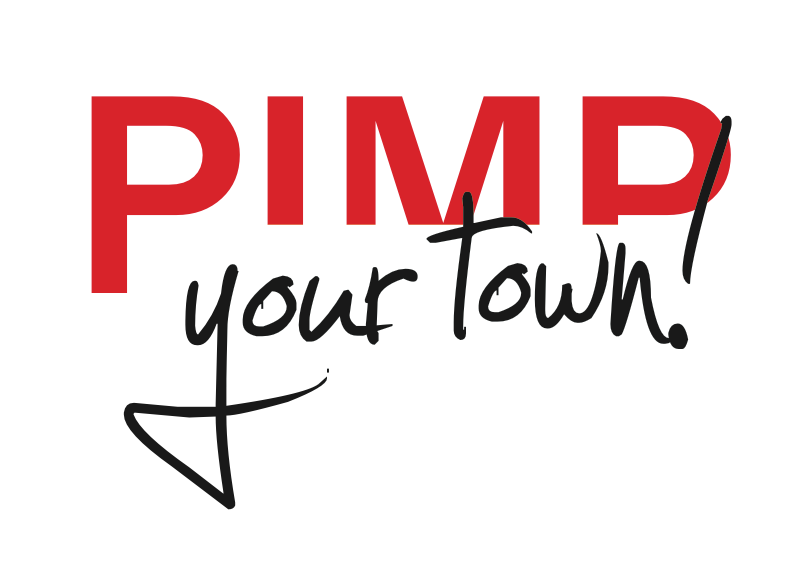 FB Soziales
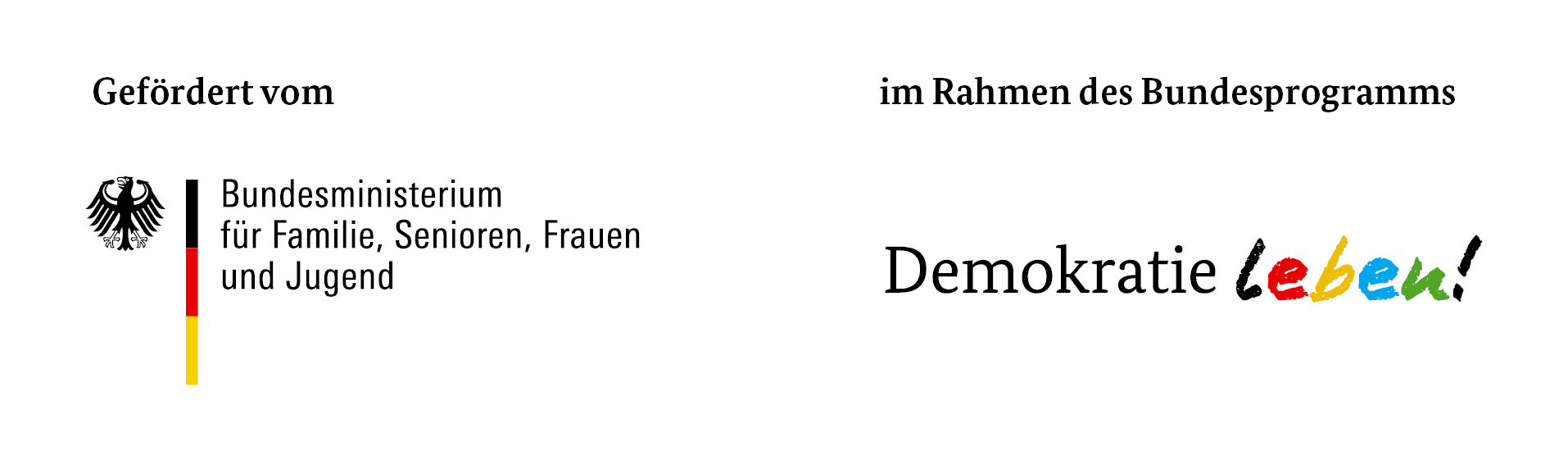 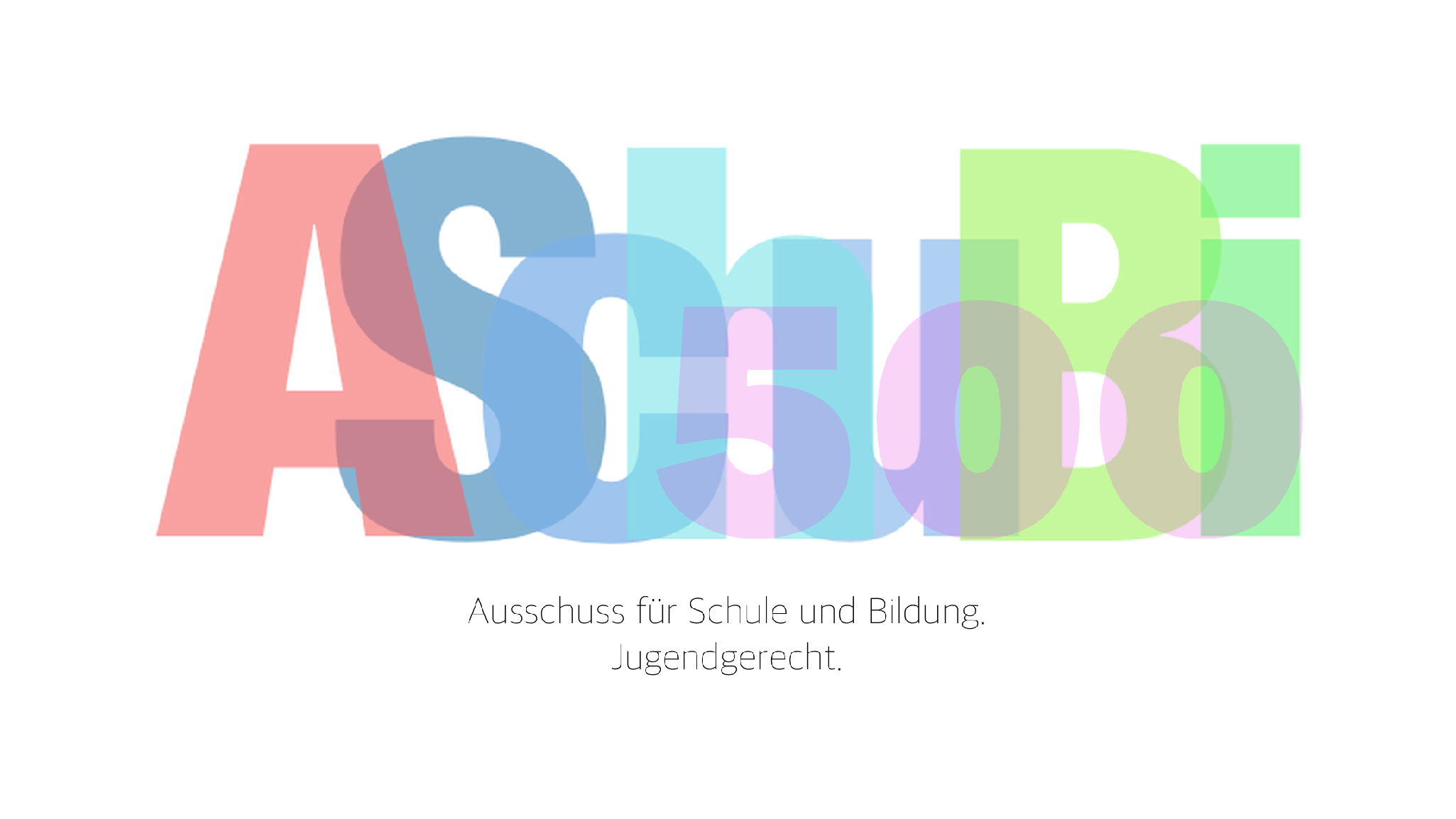 Schülerrat
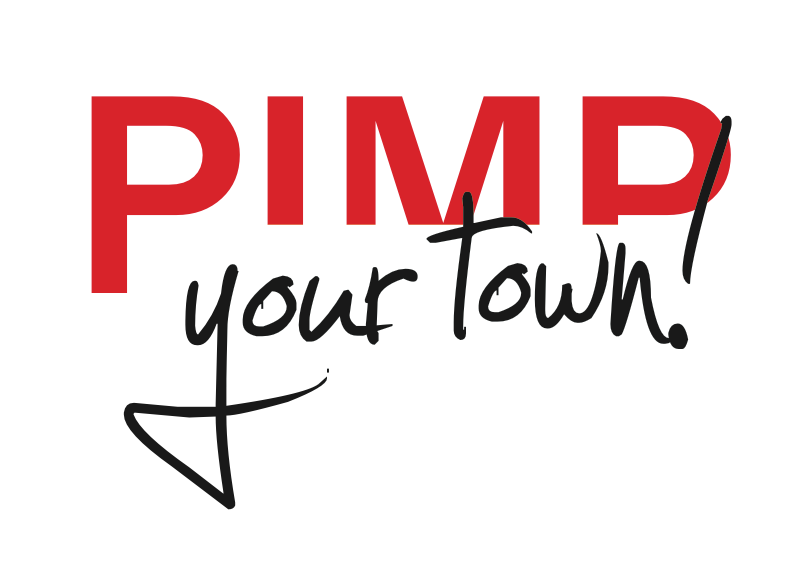 FB Soziales
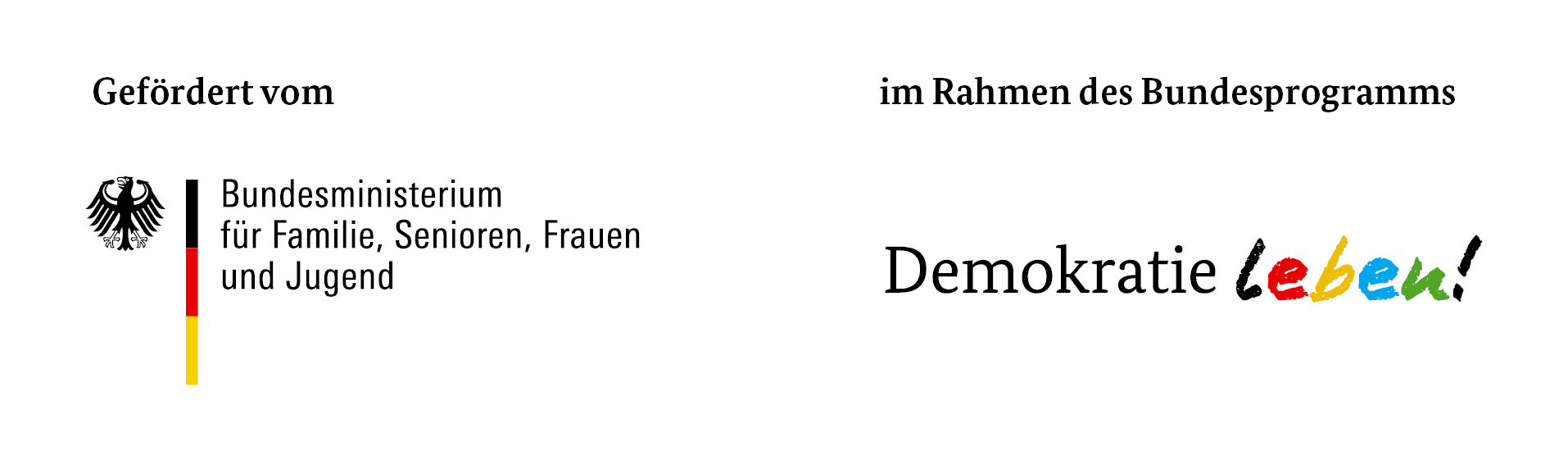 FB Jugend
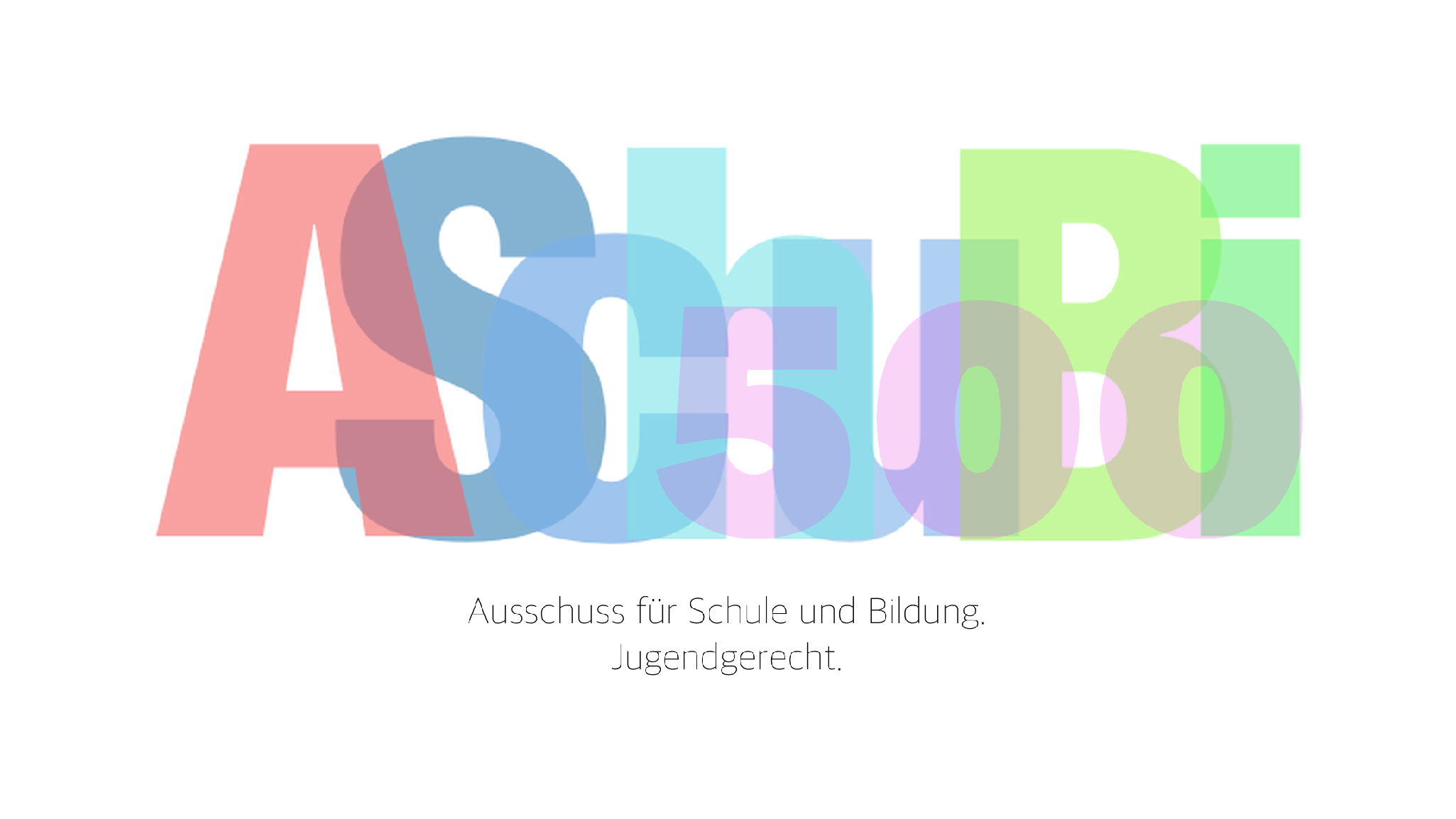 Jugendgerechte Kommune
FB Schule
Schülerrat
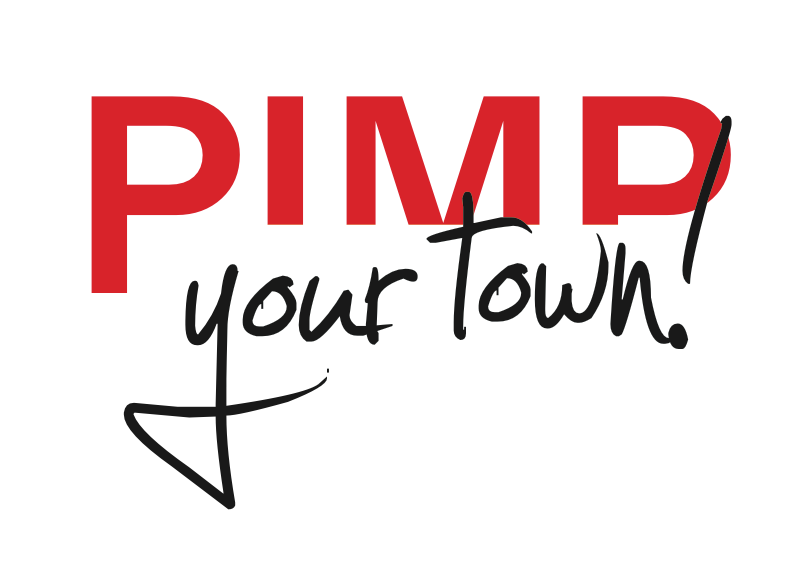 FB Soziales
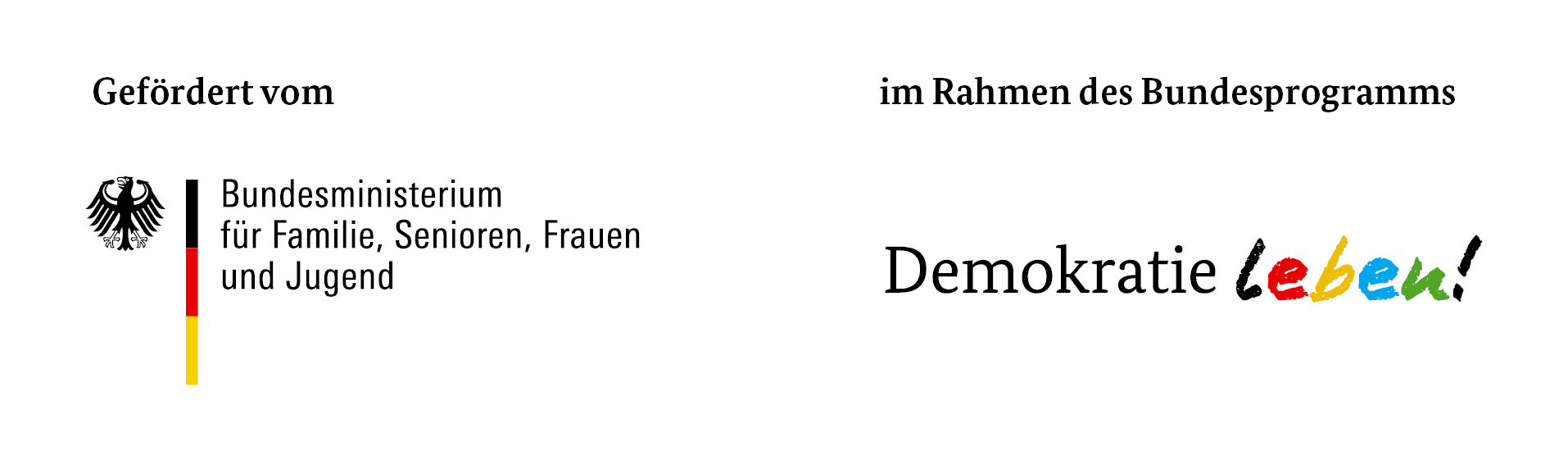 FB Jugend
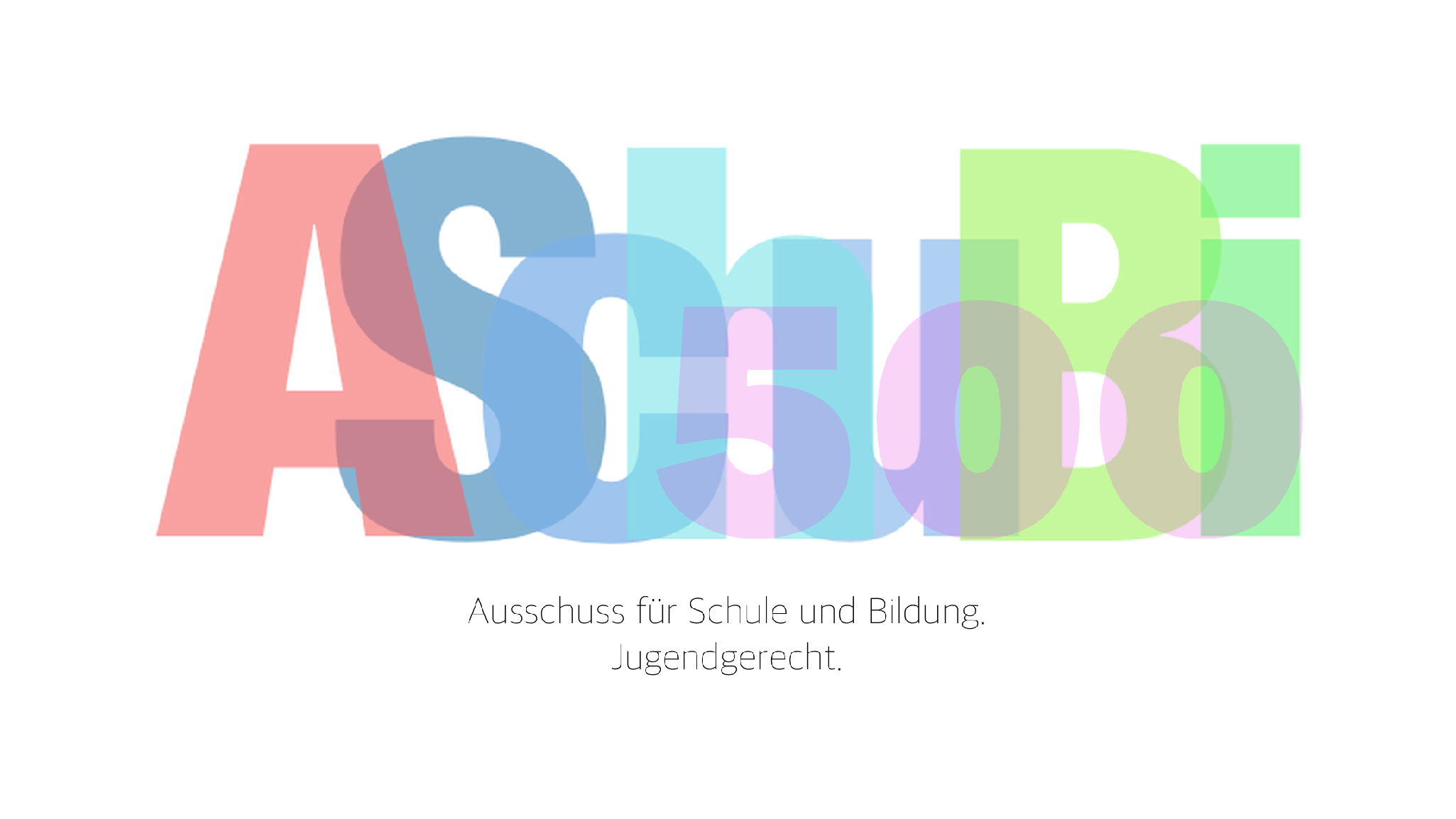 Jugendgerechte Kommune
FB Schule
Schülerrat
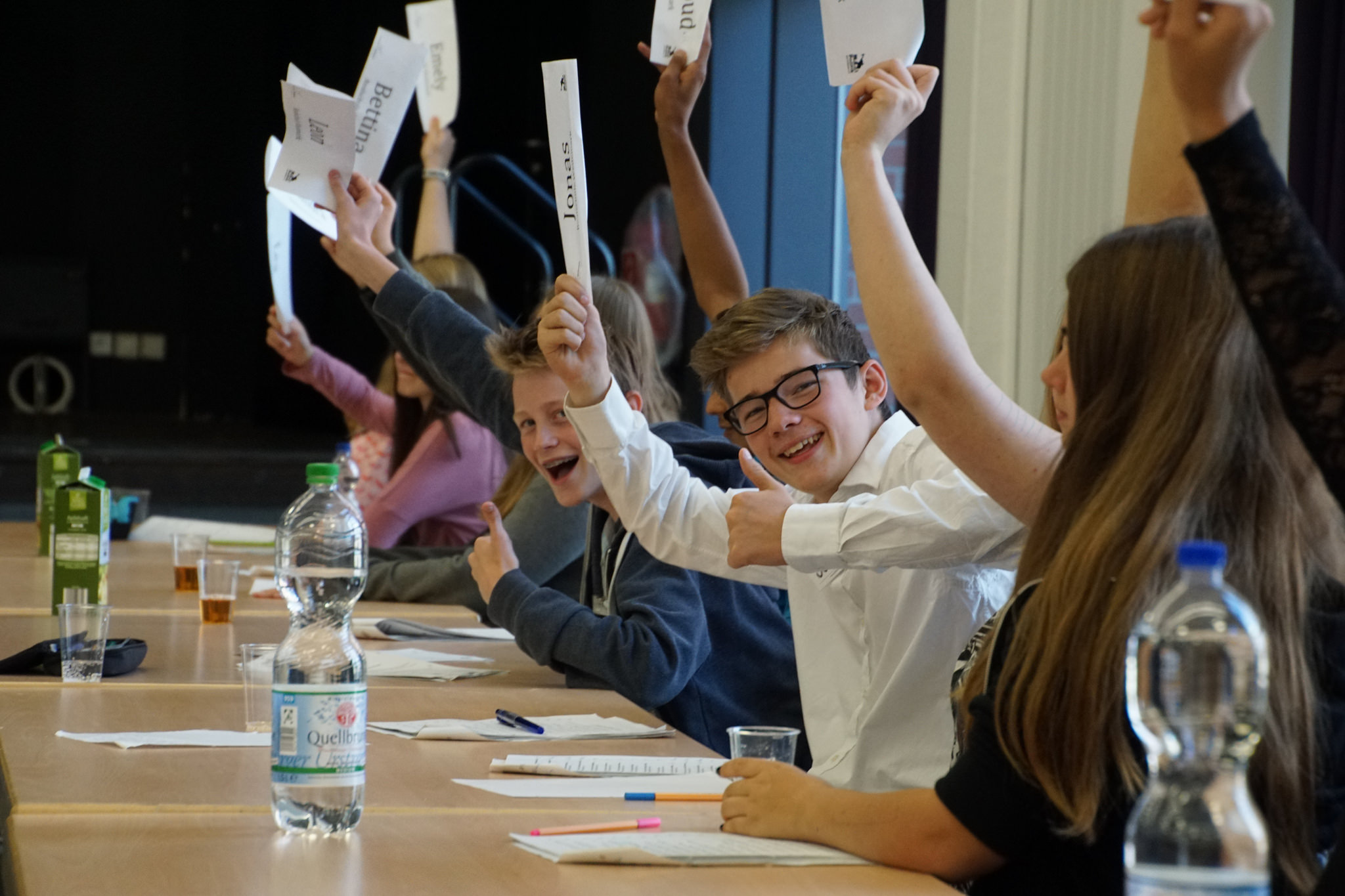 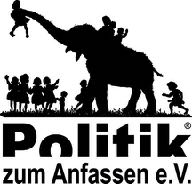 www.politikzumanfassen.de
(0511) 37 35 36 30
politik@zumanfassen.de
(01573) 888 6 222 WhatsApp
facebook.com/politikzumanfassen